Jméno autora: Mgr. Ladislav KažimírDatum vytvoření: 08.01.2013
Číslo DUMu: VY_32_INOVACE_20_Ch_OCH
Ročník: II.
Vzdělávací oblast: Přírodovědné vzdělávání
Vzdělávací obor: Chemie
Tematický okruh: Organická chemie
Téma: Heterocyklické sloučeniny
Metodický list/anotace:
Prezentace je určena pro téma Heterocyklické sloučeniny v rozsahu SŠ.Zopakování základních fyzikálních a chemických vlastností, reakcí a výskytu. Seznámení studentů se systematickým názvoslovím  i triviálním, lze doplnit o další příklady . Typičtí zástupci, jejich vlastnosti, průmyslová výroba a využití.
HETEROCYKLICKÉ SLOUČENINY
Obr.1
HETEROCKÉ SLOUČENINY
NÁZVOSLOVÍ HETEROCKÝCH SLOUČENIN
PŘIROZENÝ VÝSKYT
FURAN
FURAL
THIOFEN
PYROL
PROLIN
IMIDAZOL
BENZIMIDAZOL
PYRAZOL
1
[Speaker Notes: Poklepem na příslušnou položku přejde prezentace na příslušnou stránku. Poklepem na šipku, vpravo nahoře, se vrací na str. – přehled]
THIAZOL
PYRIDIN
PIPERIDIN
PYRAN
INDOL
PORFIN
CHINOLIN
8-HYDROXYCHINOLIN
XANTIN
KYSELINA MOČOVÁ
2
[Speaker Notes: Poklepem na příslušnou položku přejde prezentace na příslušnou stránku. Poklepem na šipku, vpravo nahoře, se vrací na str. – přehled]
Heterocyklické sloučeniny
organické cyklické látky, které mimo atomů uhlíku obsahují v cyklu i jiné atomy, tzv. heteroatomy
Dělení
Stejně jako cyklické uhlovodíky, jsou i heterocykly nejčastěji pětičlenné a šestičlenné.
Podle druhu heteroatomu můžeme tyto sloučeniny rozdělit na kyslíkaté, dusíkaté, sirné …
Podle počtu heteroatomů je rozdělujeme na jednosytné, dvojsytné a vícesytné (azol, diazol …).
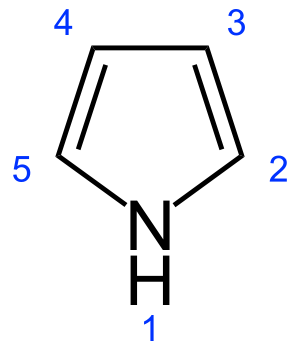 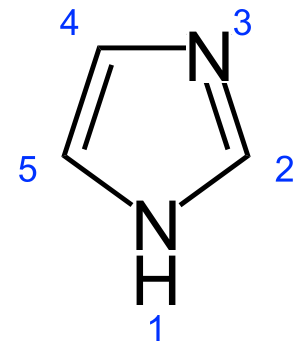 Heterocyklické sloučeniny
Dělení
Podle stupně nenasycenosti (pyrolidin, pyrolin, pyrol)
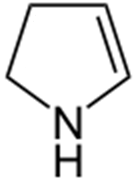 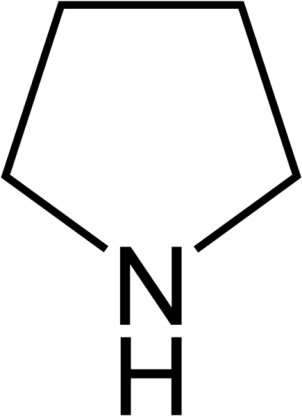 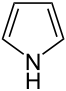 Podle počtu jader (pyridin, chynolin, akridin)
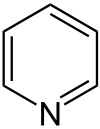 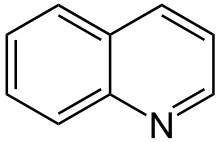 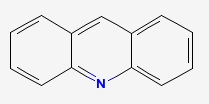 V heterocyklických sloučeninách se vyskytují i atomy Si, P, Bi, Sb, Hg, Pb, As …
Heterocyklické sloučeniny
Názvosloví
Triviální názvy se nejvíce používají pro pěti- a šestičlenné heterocykly a jejich deriváty
Záměnný systém
Záměnný systém vychází z domněnky, že heterocyklus vzniká náhradou atomu C za heteroatom, což znázorníme předponou
Heterocyklické sloučeniny
Číslování
Názvosloví
Při číslování má heteroatom většinou číslo 1.
Výjimkou je např. isochinolin, akridin, karbazol, kde se čísluje podle matečného uhlovodíku.
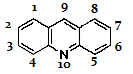 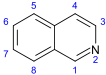 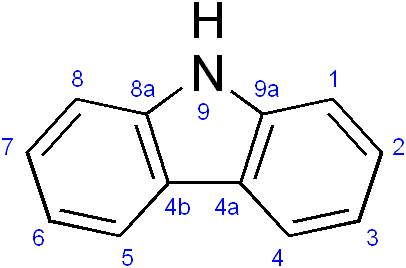 Při větším počtu stejných heteroatomů číslujeme tak, aby heteroatomy měly nejnižší součet čísel .
Při více různých heteroatomech rozhoduje skupina (vyšší skupina má přednost), popř. protonové číslo (nižší má přednost).
Např: O > S > N > P > Si
Heterocyklické sloučeniny
Číslování
Názvosloví
příklady
O > S > N > P > Si
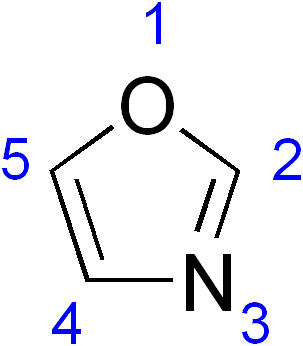 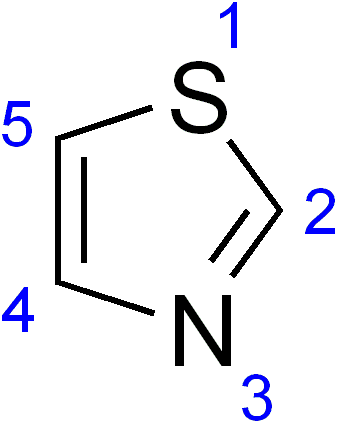 oxazol1-oxa-3-azacyklo-penta-2,4-dien
thiazol1-thia-3-azacyklo-penta-2,4-dien
Hantzch-Windmanův systém
Pomocí tohoto systému můžeme tvořit názvy tří- až desetičlenných heterocyklů pomocí předpon heteroatomů a kmene vyjadřujícího počet členů a nasycení cyklu.
Heterocyklické sloučeniny
Názvosloví
Hantzch-Windmanův systém
Heterocyklické sloučeniny
Názvosloví
Hantzch-Windmanův systém
příklady
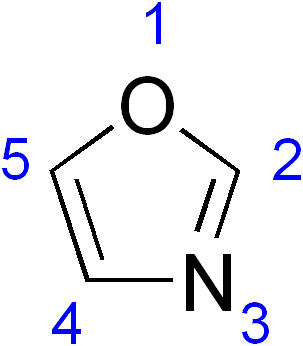 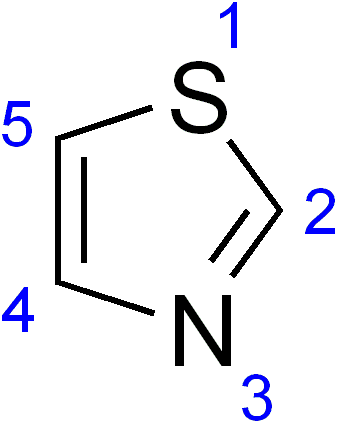 oxazol1-oxa-3-azacyklo-penta-2,4-dien
thiazol1-thia-3-azacyklo-penta-2,4-dien
1,3-oxazol
1,3-thiazol
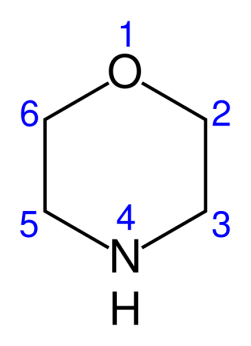 morfolin1-oxa-4-azacyklo-hexan
1,4-oxazin
Heterocyklické sloučeniny
Přirozený výskyt
Heterocyklické sloučeniny jsou v přírodě široce rozšířené sloučeniny.
Mají důležité funkce v biologických procesech většinou kvůli jejich schopnosti tvořit komplexy.
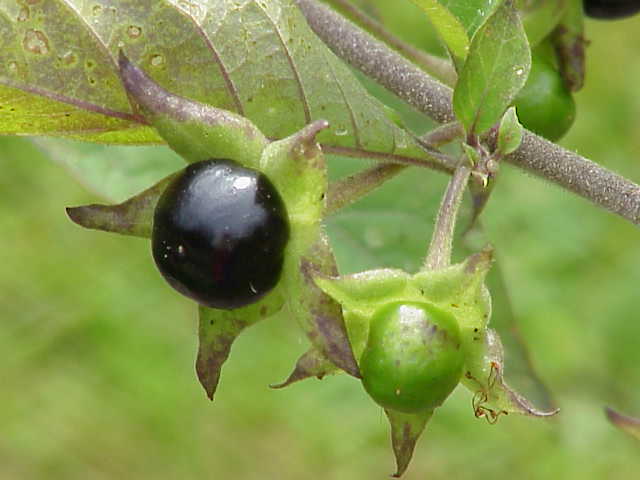 alkaloidy, jejichž nejvýznamnější představitelé jsou atropin , kokain , kofein a nikotin a opiáty - přírodní toxiny
Obr.2
atropin
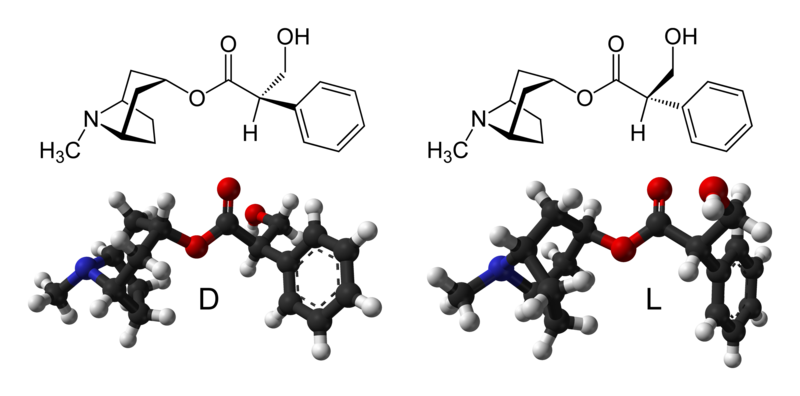 Obr.5
Obr.4
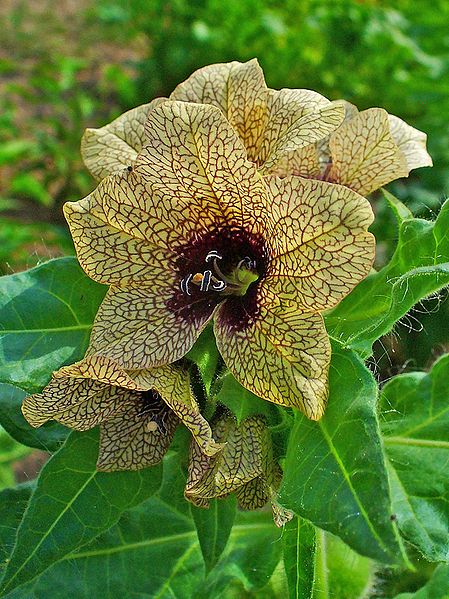 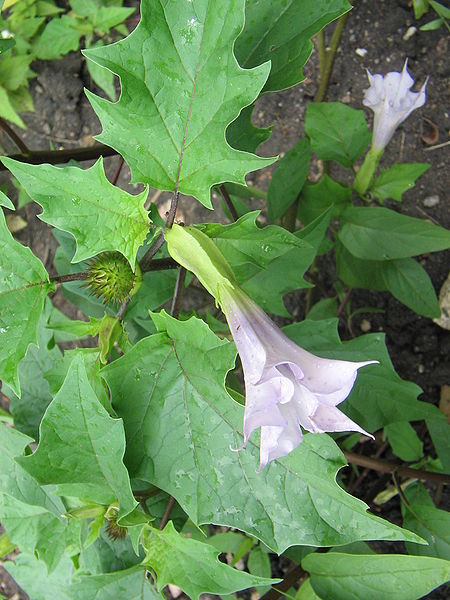 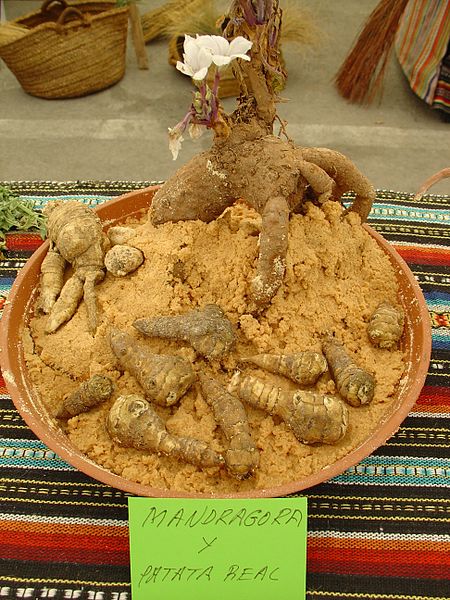 Obr.3
rulík zlomocný, blín černý, durman nebo mandragora lékařská
Heterocyklické sloučeniny
Obr.6
Přirozený výskyt
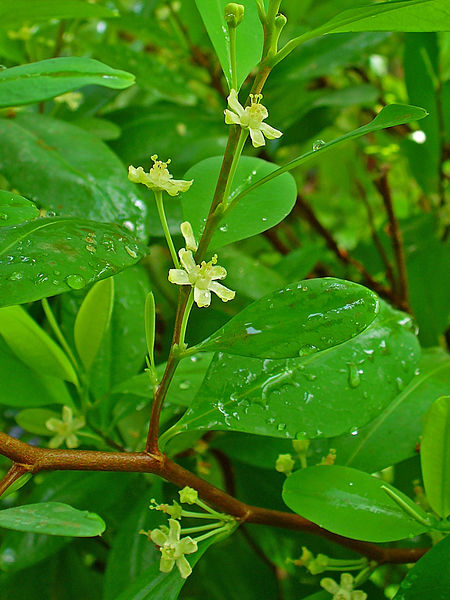 kofein
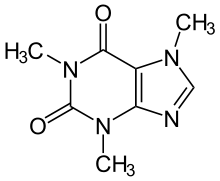 kokain
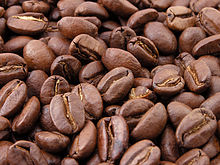 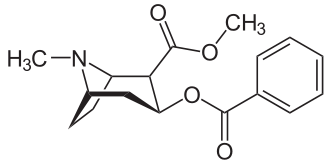 koka pravá
Obr.7
opiáty - morfin
nikotin
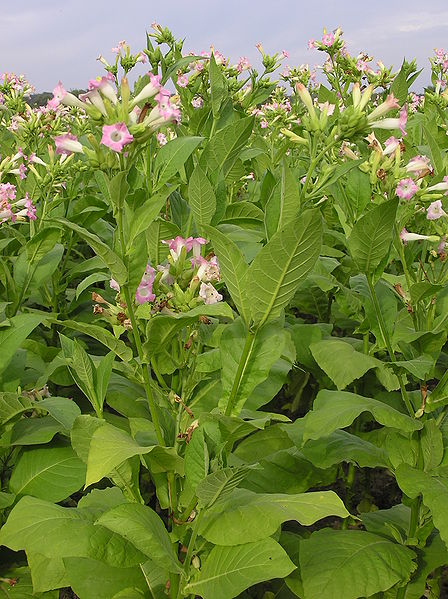 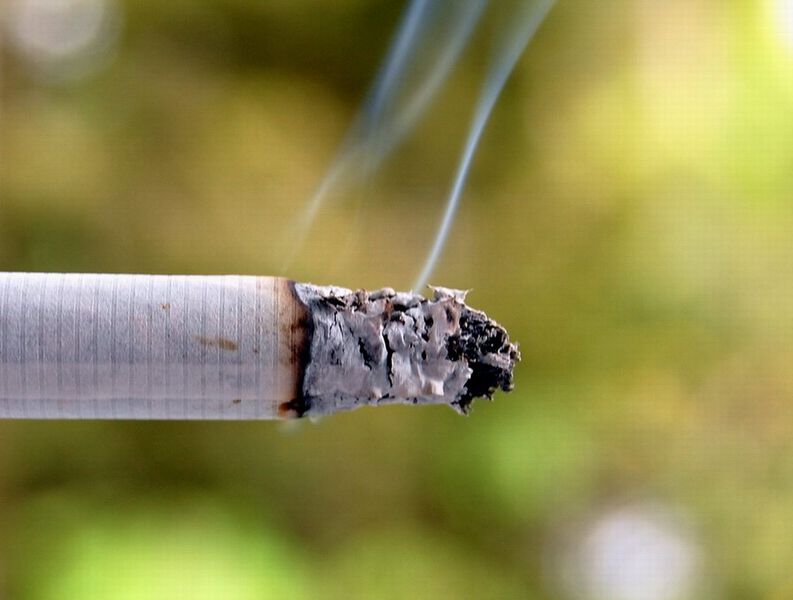 Obr.9
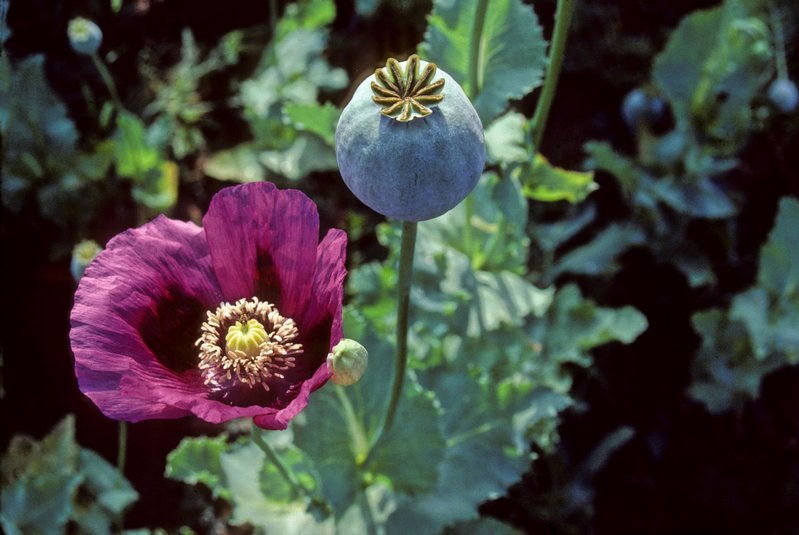 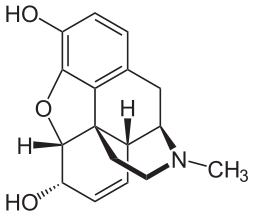 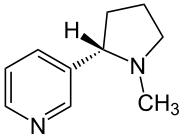 Obr.10
Obr.8
Heterocyklické sloučeniny
Přirozený výskyt
tři z přírodních aminokyselin
prolin (pyrrolidin), histidin (derivát imidazol) a tryptofan (indol)
L -prolin
L -histidin
L -tryptofan
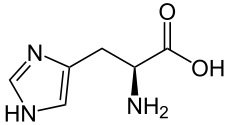 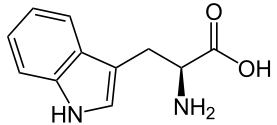 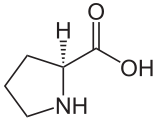 Heterocyklické sloučeniny
Přirozený výskyt
dusíkaté báze DNA a RNA
na bázi purinu
minoritně v  některých RNA
Adenin
Guanin
Xanthin
Hypoxanthin
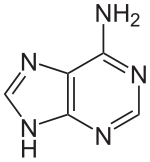 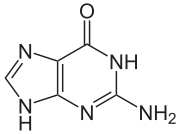 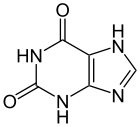 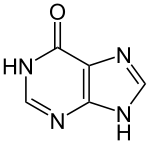 na bázi pirimidinu
v RNA místo Thyminu
Cytosin
Thymin
Uracil
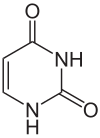 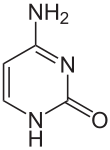 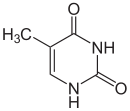 Heterocyklické sloučeniny
Přirozený výskyt
dusíkaté báze DNA a RNA
umožňují tvorbu vodíkových vazeb mezi komplementárními páry bází a tvoří vazby mezi dvěma samostatnými řetězci DNA
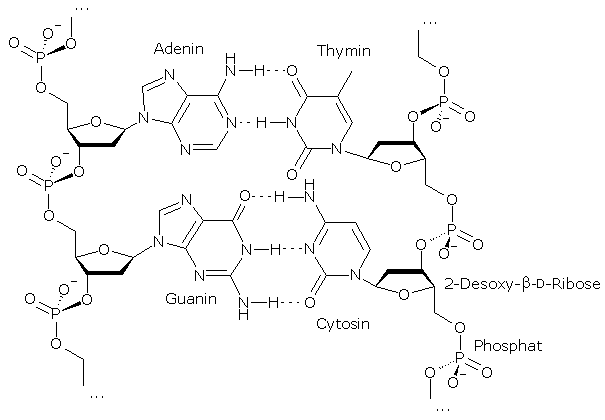 Obr.11
Heterocyklické sloučeniny
Přirozený výskyt
Koenzymy NAD, NADP a ATP
NAD
NADP
ATP
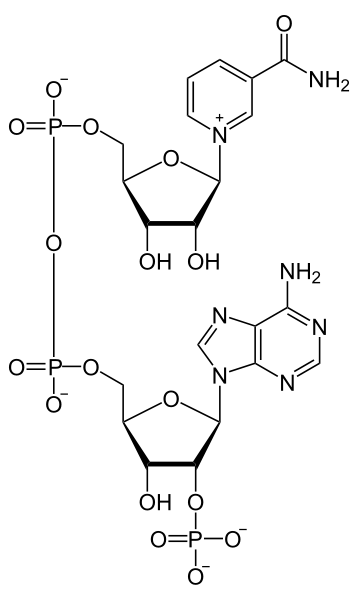 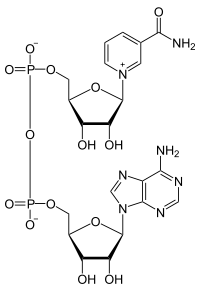 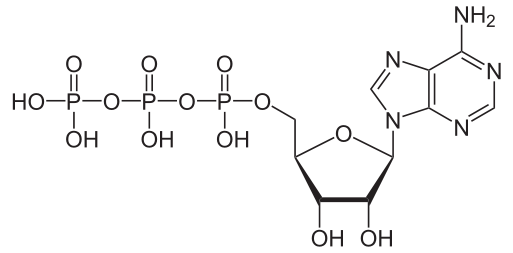 Heterocyklické sloučeniny
Přirozený výskyt
Cytochromy
Kobalaminy
bílkoviny vázané na membrány a obsahující ve své molekule hemové skupiny
nejvýraznější představitel vitamín B12
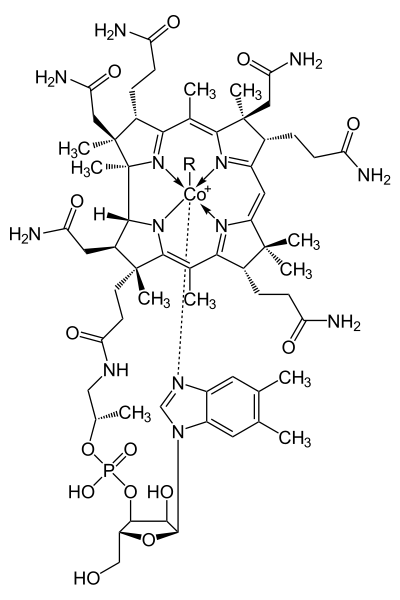 hem (hemoglobin)
chlorofyl a
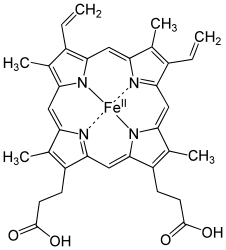 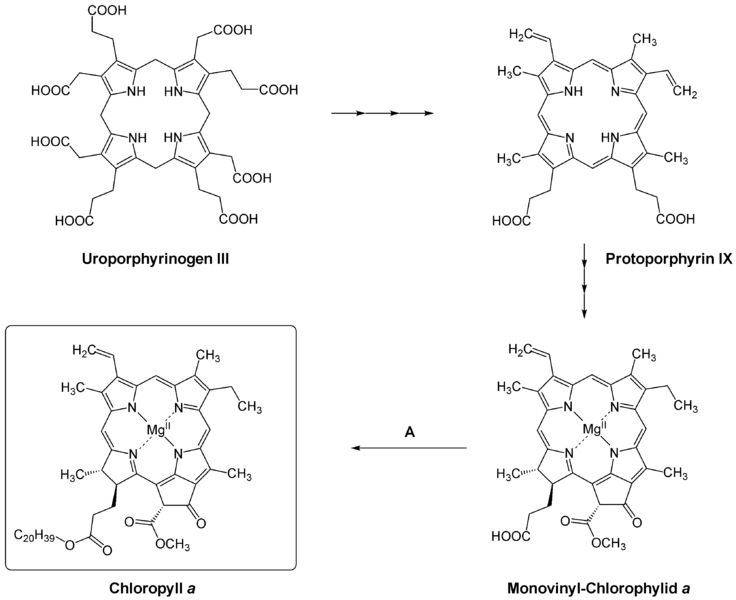 Heterocyklické sloučeniny
Přirozený výskyt
Přírodní barviva
Indigofera tinctoria
Indigo - rostlinné barvivo
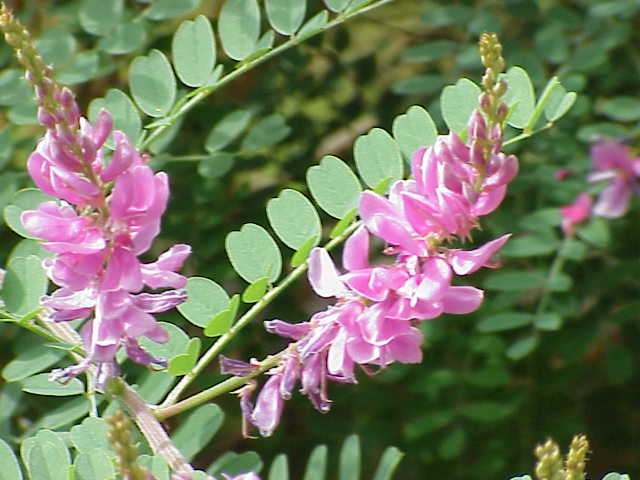 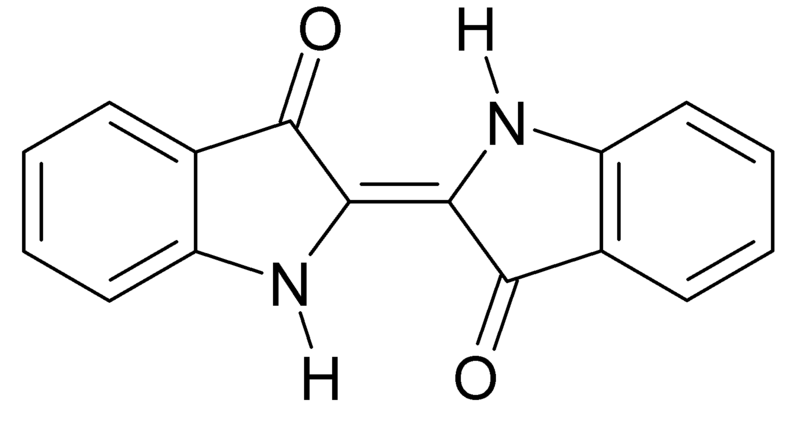 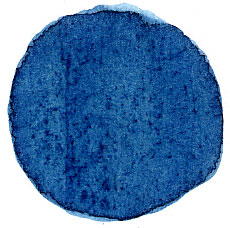 Obr.13
Obr.12
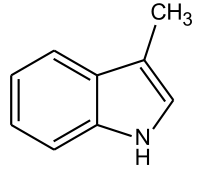 zapáchající sloučeniny
Skatol - lidské i zvířecí výkaly, pachové žlázy cibetek (po zředění - kosmetika vůně pižma)
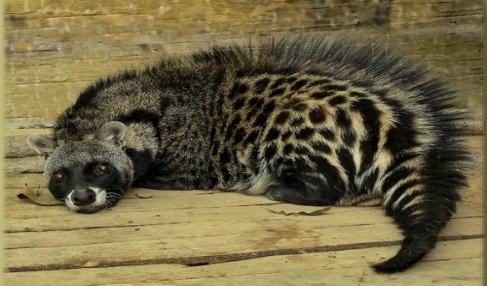 při koncentraci 0,23 mikrogramů na kg škrobu je lidmi stále rozpoznatelný
Obr.14
Pětičetné heterocykly
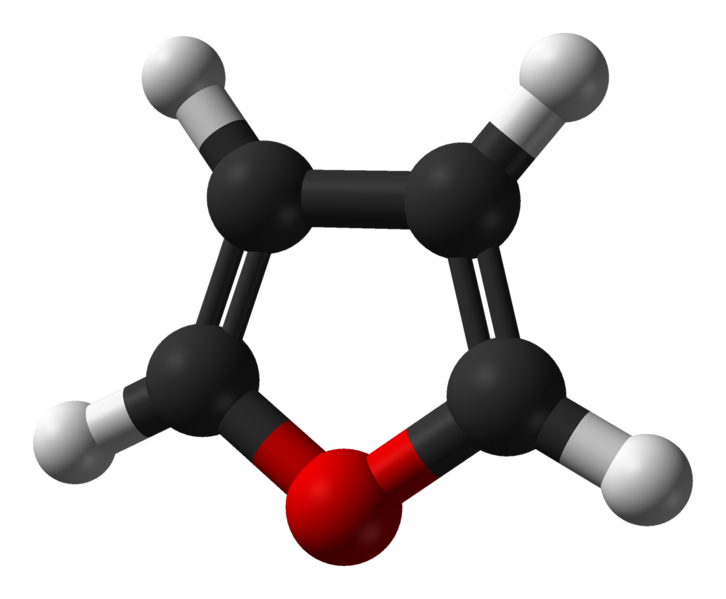 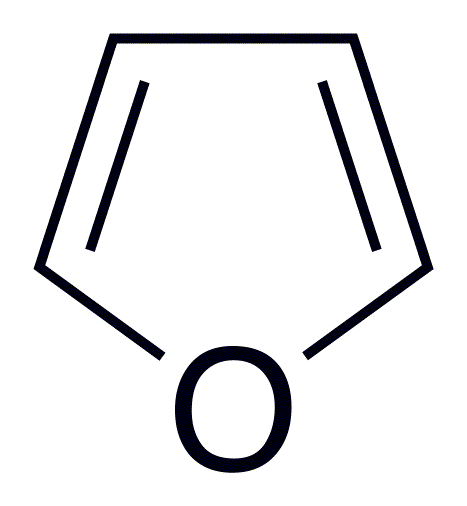 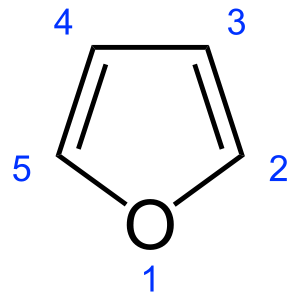 Furan
1,4-epoxy-1,3-butadien
bezbarvá, vysoce těkavá kapalina vonící podobně jako chloroform
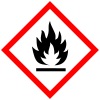 Obr.15
teplota varu 31,4°C
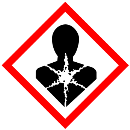 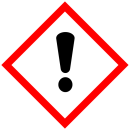 toxický a může být karcinogenní
Obr.16
Obr.17
cyklický ether
dehet z jedlového dřeva
nejčastější použití je při výrobě plastů
Pětičetné heterocykly
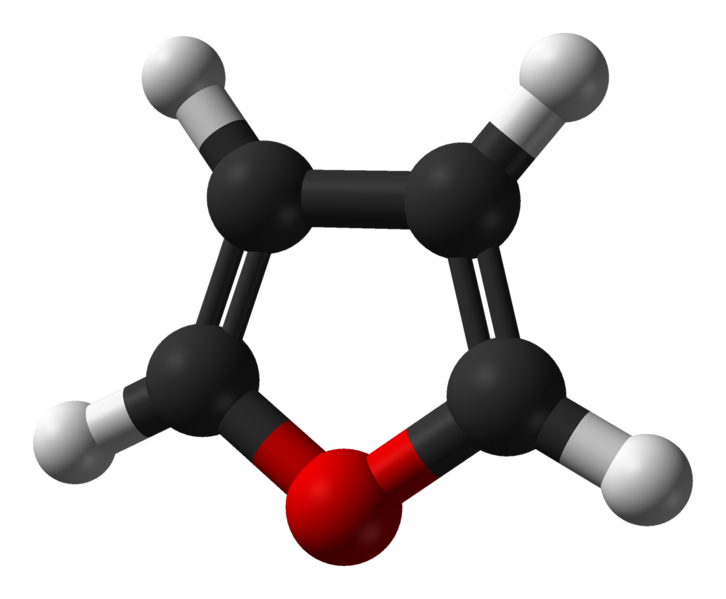 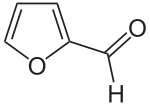 Fural
Furfural
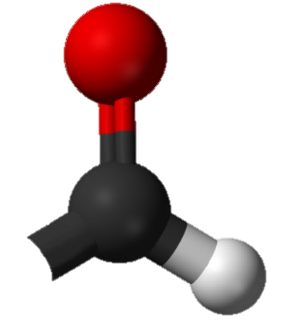 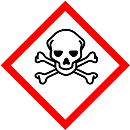 Furan-2-karbaldehyd
Obr.18
bezbarvá až světle hnědá kapalina
Obr.19
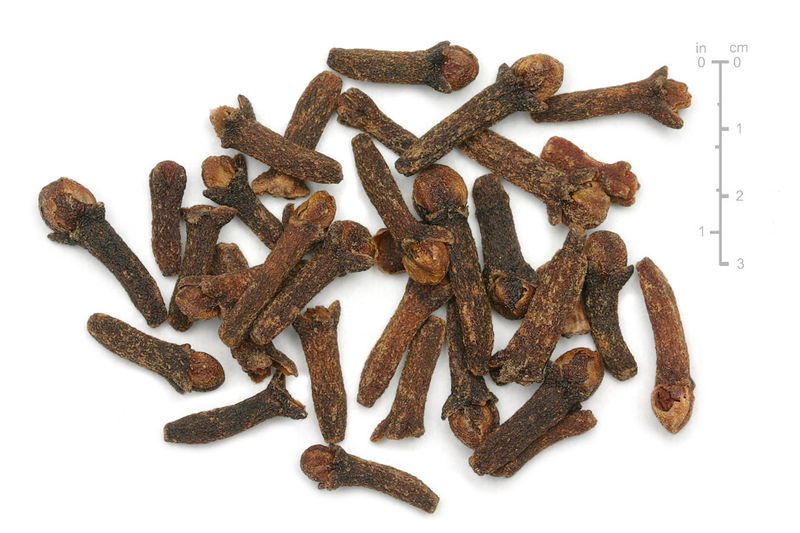 vůně po hořkých mandlích
toxický a může být karcinogenní
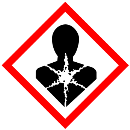 součást esenciálních olejů - hřebíček
Obr.16
tvoří se během Maillardovy reakce - enzymatické hnědnutí
vzniká i při karamelizaci (chlebová kůrka)
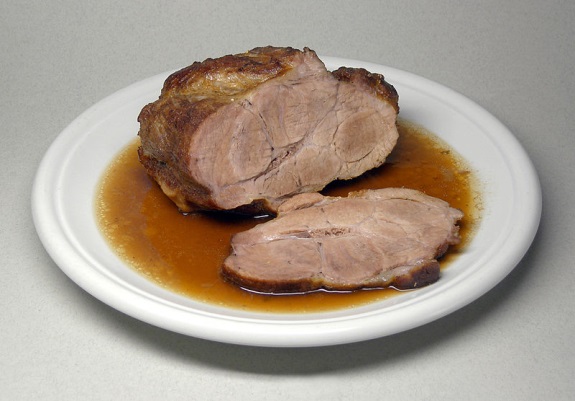 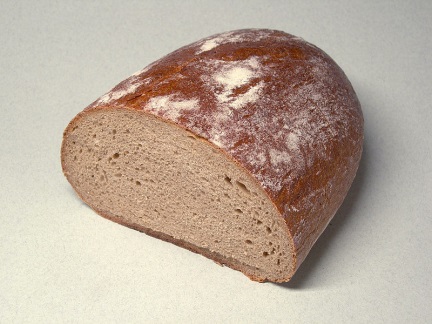 výroba syntetických pryskyřic
výroba textilních chemických vláken
Obr.20
Obr.21
Pětičetné heterocykly
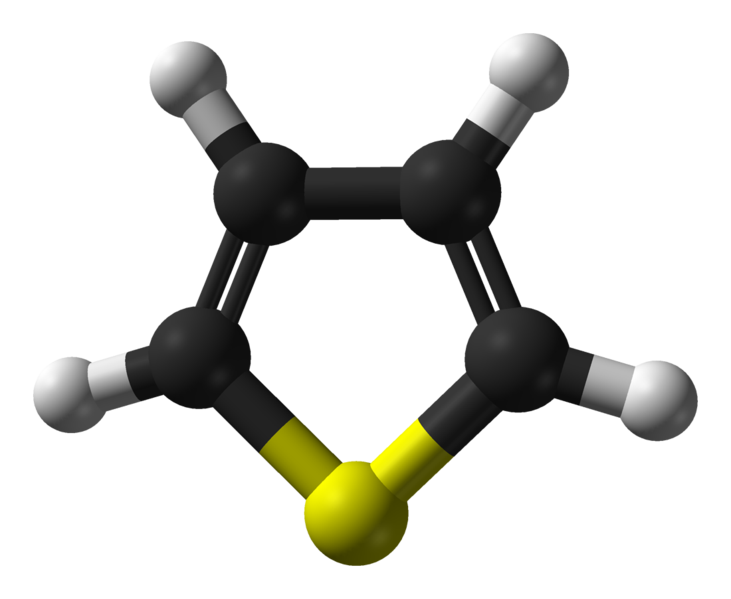 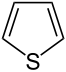 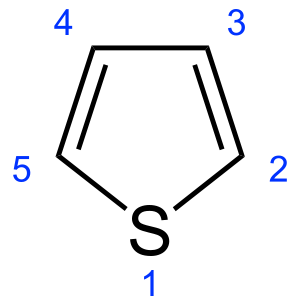 Thiofen
thiacyklopentadien
bezbarvá kapalina s mírnou příjemnou vůní připomínající benzen
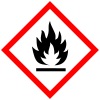 Obr.15
nachází se v černouhelném dehtu
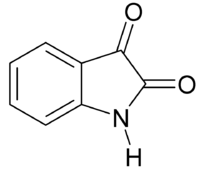 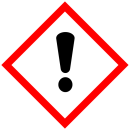 výrazně aromatický charakter
Obr.17
vlastnosti podobné benzenu
isatin
používá se na výrobu mnoha agrochemikálií a léčiv
s roztokem isatinu dává temně modré barvivo - INDOFENIN - důkaz thiofenu v technickém benzénu
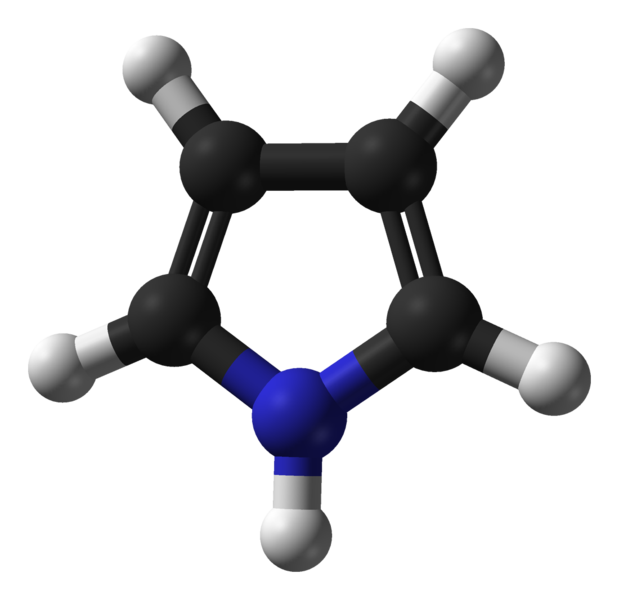 Pětičetné heterocykly
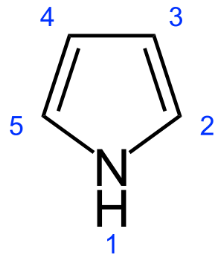 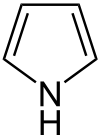 Pyrol
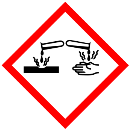 Obr.22
azol, imidol
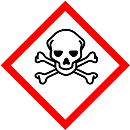 bezbarvá, nepříjemně páchnoucí kapalina
Obr.18
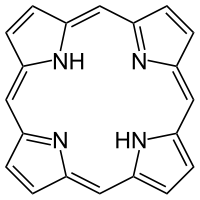 ve vodě nerozpustná
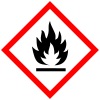 Obr.15
nachází se v černouhelném dehtu
v produktech suché destilace kostí a rohoviny
stavební jednotkou tzv. tetrapyrrolových barviv(např. chlorofyl, hemoglobin, bilirubin) jejich základem je porfin - tvořený čtyřmi pyrrolovými kruhy spojenými methinovými můstky.
působením koncentrovaných kyselin polymeruje - hnědočervené pyrolové pryskyřice
Pětičetné heterocykly
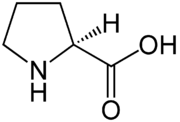 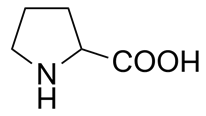 Prolin
(2S)-Pyrrolidin-2-karboxylová kyselina
jednou ze základních 20 proteinogenních aminokyselin
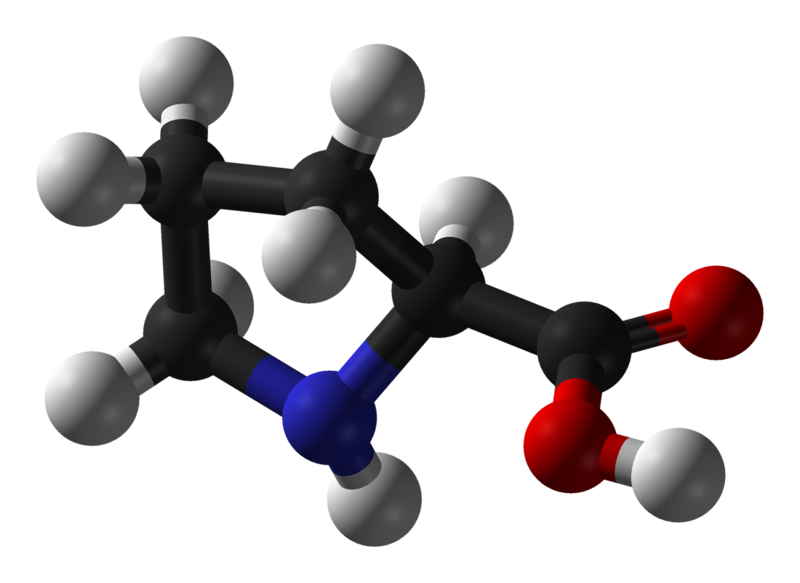 tvorba kolagenu a proteinů pojivových tkání a kostí lidského těla
Pětičetné heterocykly
Azoly
pětičetný heterocyklus s atomem dusíku a ještě s dalším heteroatomem (N, O, S)                                  koncovka -azol
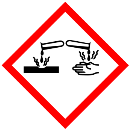 Obr.22
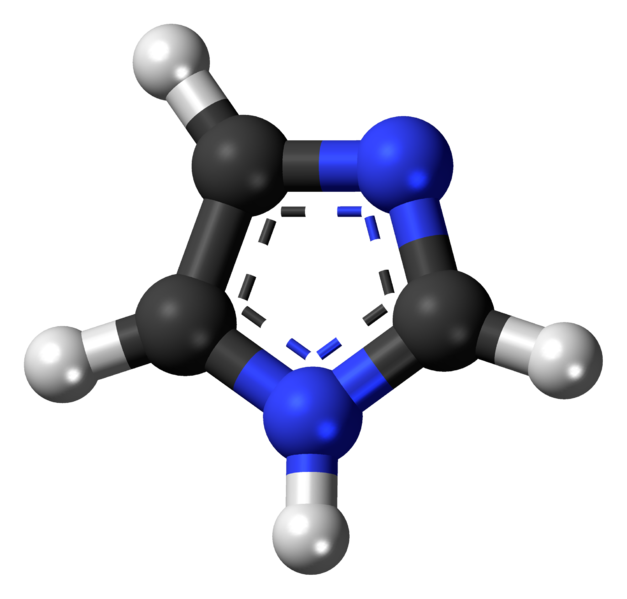 Imidazol
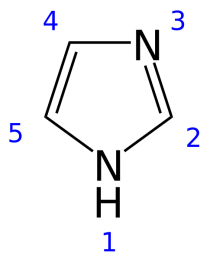 1,3-diazol
1,3-diazacyklopenta-2,4-dien
bezbarvé krystaly
dobře rozpustné ve vodě
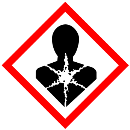 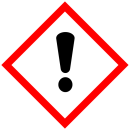 Obr.16
Obr.17
výroba léků
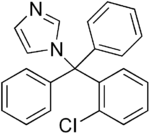 Klotrimazol ve formě tinktury , masti , vaginální - tablety nebo prášky proti plísňové infekci
výroba fungicidů - zemědělství, jako pesticidy. Proti plísním na dřevo , barvy, textil , stěny (dřevomorka)
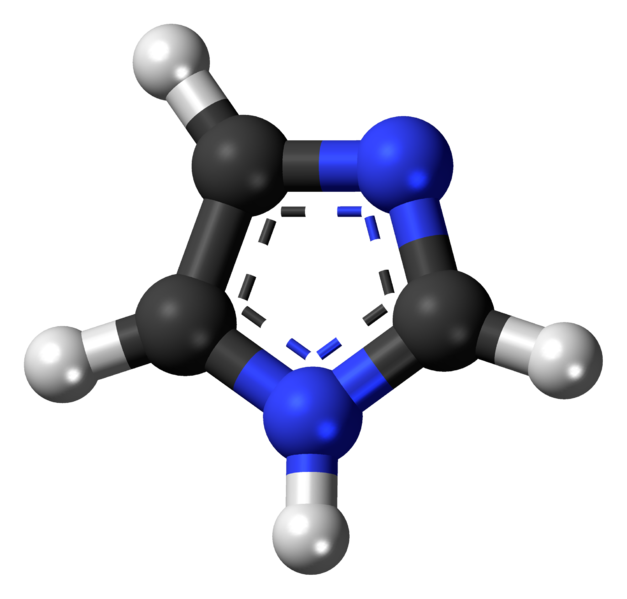 Pětičetné heterocykly
Imidazol
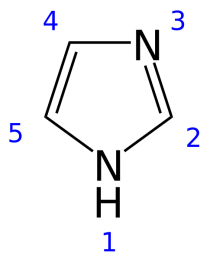 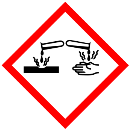 1,3-diazol
Obr.22
1,3-diazacyklopenta-2,4-dien
kondenzací s benzenem se vytváří:
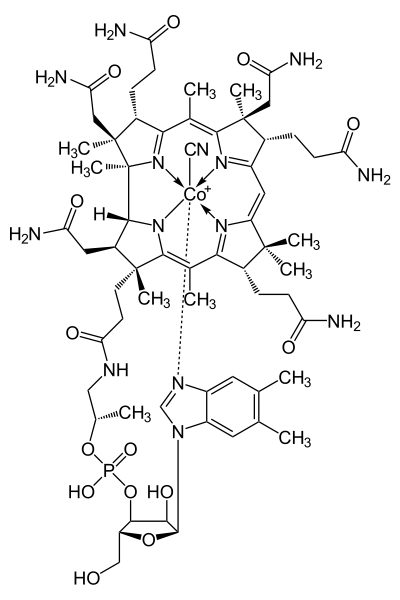 Benzimidazol
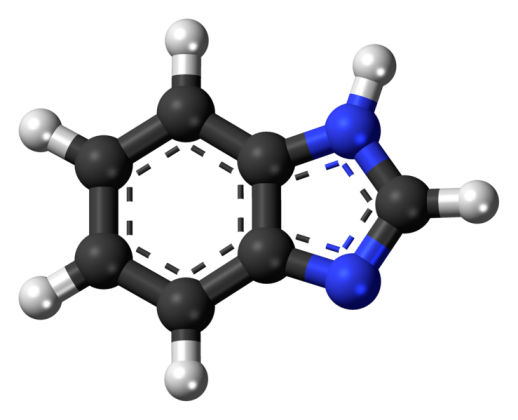 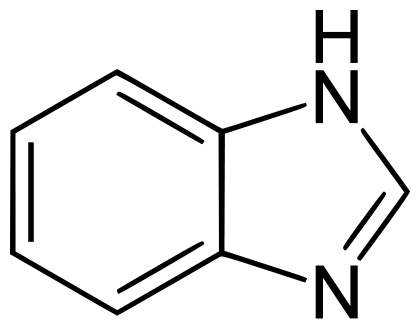 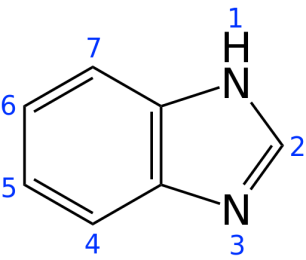 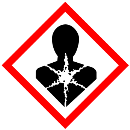 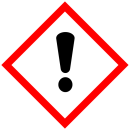 Obr.16
Obr.17
Nejvýznamnější benzimidazolová sloučenina v přírodě, je N -ribosyl-dimethylbenzimidazol, který slouží jako axiální ligand na kobaltu ve vitaminu B 12
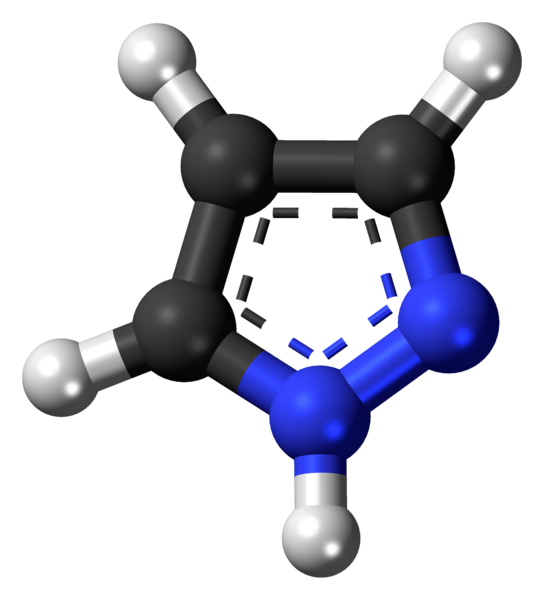 Pětičetné heterocykly
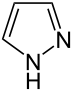 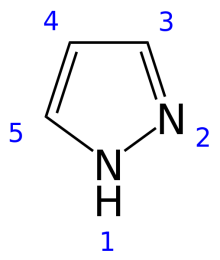 Pyrazol
1,2-diazol
1,2-diazacyklopenta-2,4-dien
krystalická látka
slabě zásaditá, zapáchá po pyridinu
výrazně aromatický charakter
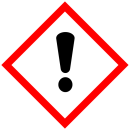 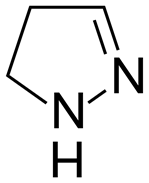 v přírodě se nevyskytuje ani jeho deriváty
Obr.17
hydrogenací vzniká PYRAZOLIN
deriváty PYRAZOLINU se používají k výrobě léčiv (antipyrin lék proti bolesti - analgetikum) a syntézu barev
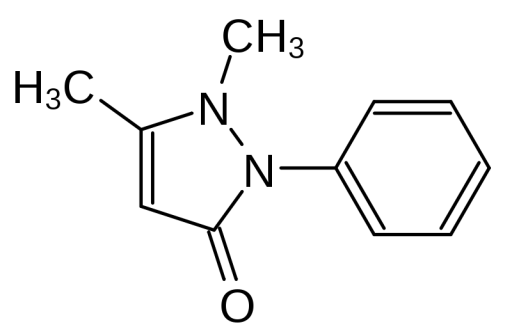 Pětičetné heterocykly
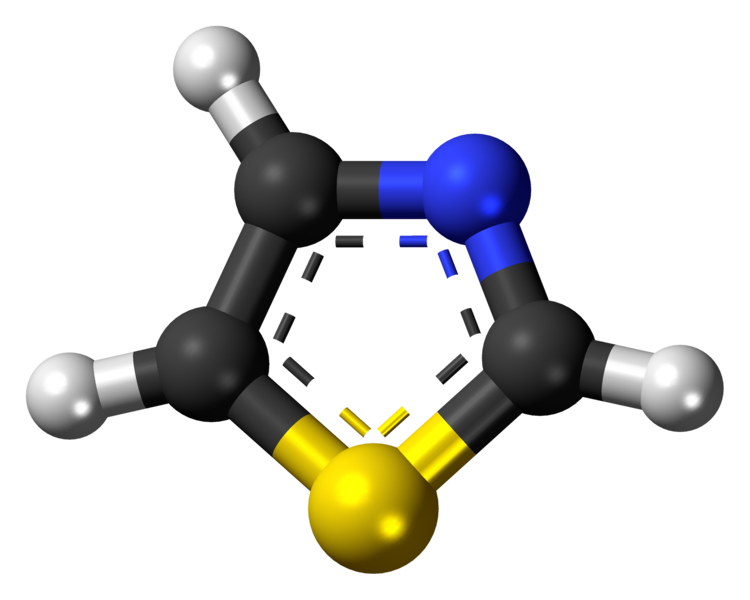 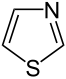 Thiazol
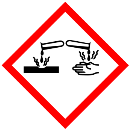 Obr.22
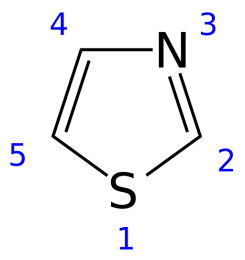 1,3-thiazol
kapalná látka
zapáchá podobně jako pyridin
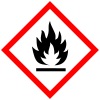 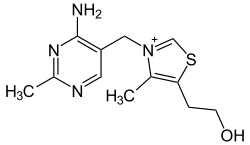 Obr.15
složkou vitamínu B1 (thiamin)
výroba léků
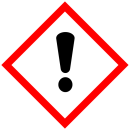 SULFATHIAZOL – chemoterapeutikum brání v množení patogenních bakterií
Obr.17
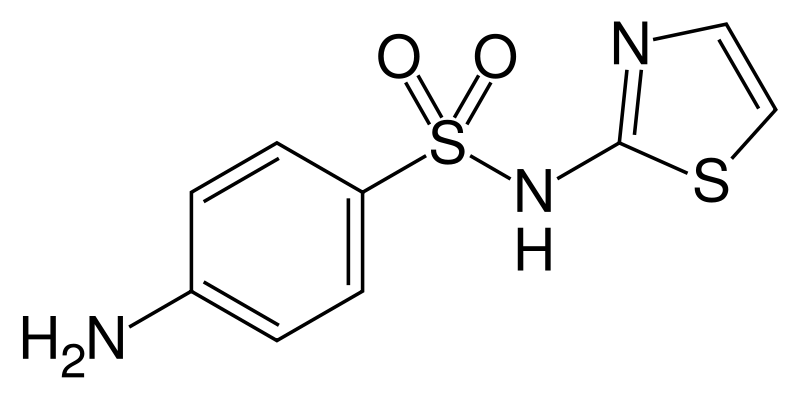 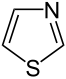 Pětičetné heterocykly
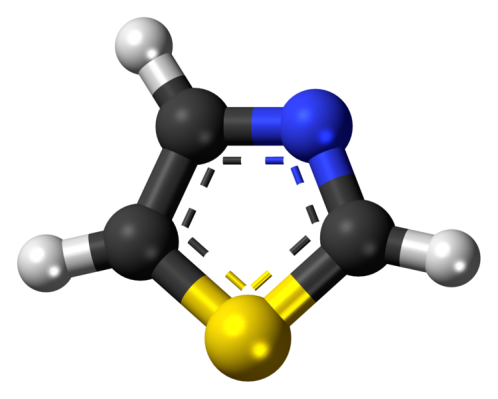 Thiazol
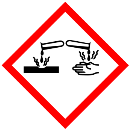 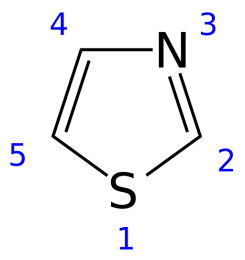 1,3-thiazol
Obr.22
derivátem je Thiazolidin
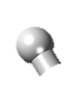 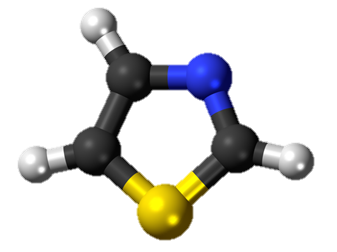 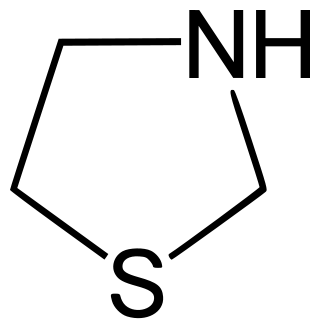 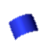 Thiazolidin
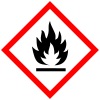 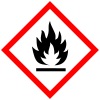 Obr.15
Obr.15
derivátem thiazolidinu je antibiotikum PENICILIN
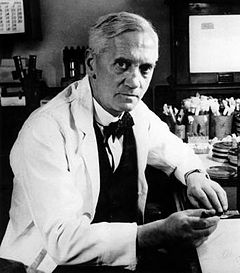 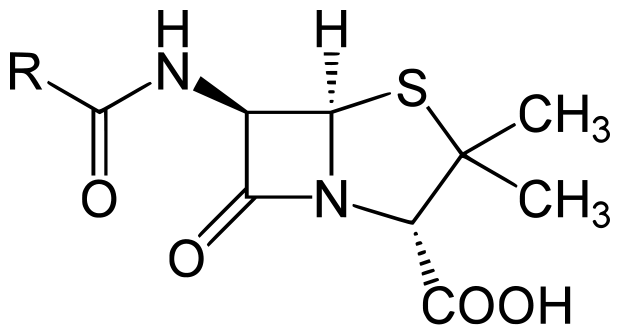 AlexanderFleming 1928
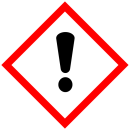 Obr.17
bílá krystalická látka, nerozpustná ve vodě
Penicillium chrysogenum
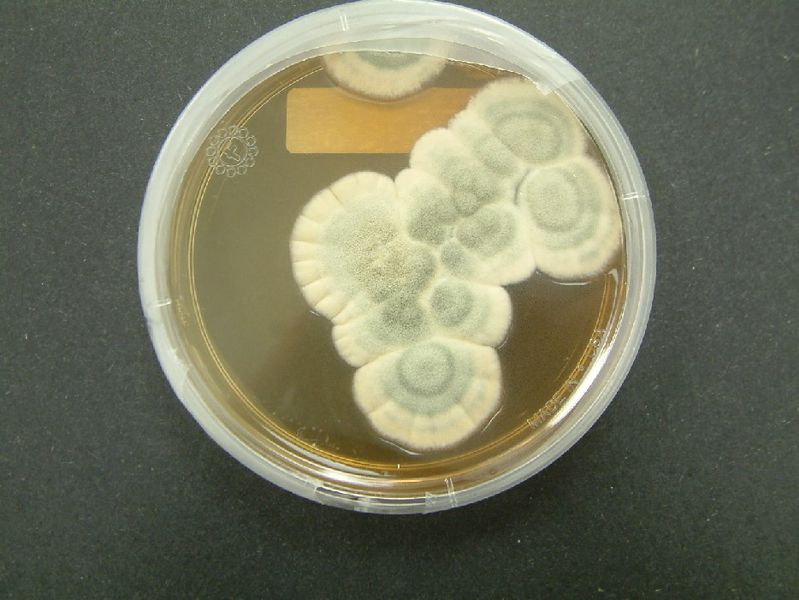 Obr.23
rozpustná v hydroxidech
1881 - 1955
jako lék ve formě sodné nebo vápenaté soli
Obr.24
podává se ve formě injekcí nebo perorálně - tablety
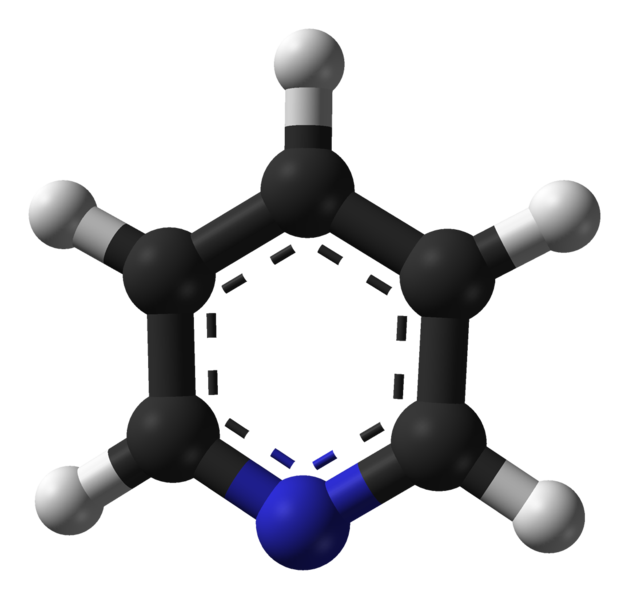 Šestičetné heterocykly
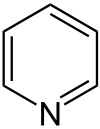 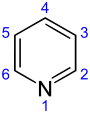 Pyridin
azabenzen
azabenzol, azin
bezbarvá hygroskopická kapalina
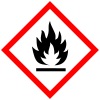 Obr.15
nepříjemný rybí zápach
uhelný dehet, olej z kostí (suchá destilace)
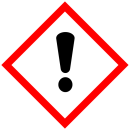 charakter terciálního aminu – chová se jako slabá zásada
Obr.17
výroba rozpuštědel
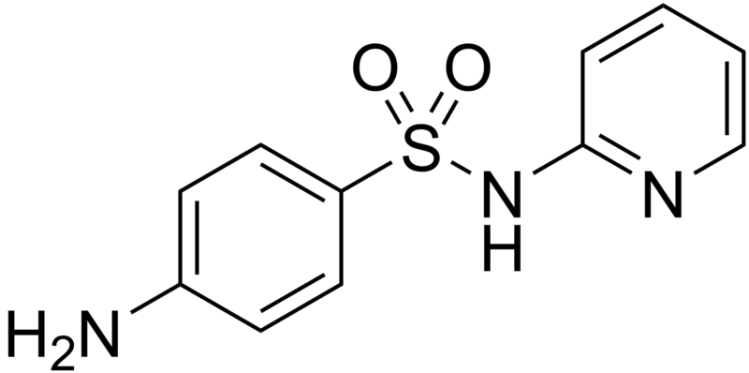 denaturace lihu
výroba léčiv – SULFAPYRIDIN – proti pneukokokům
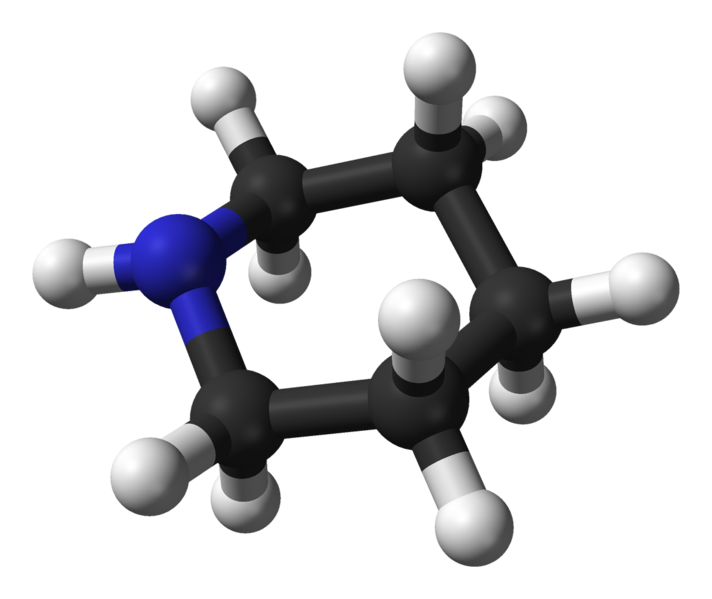 Šestičetné heterocykly
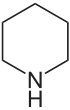 Piperidin
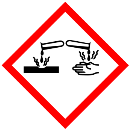 Obr.22
azinan
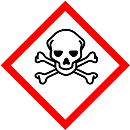 hexahydropyridin
Obr.18
bezbarvá dýmavá kapalina
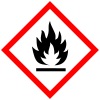 Obr.15
amoniakový či pepřový zápach
piperidin je složkou alkaloidu piperinu (černý pepř)
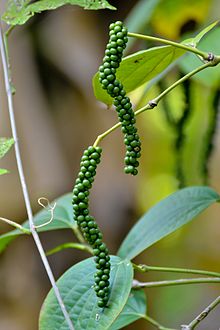 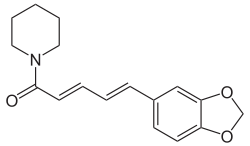 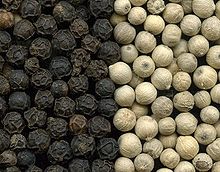 rozpuštědlo
Obr.25
meziprodukt při syntéze léčiv, pesticidů a vůní
vytvrzovací činidlo pro epoxidové pryskyřice
Obr.26
γ-pyran
α-pyran
Šestičetné heterocykly
2H-Pyran
4H-Pyran
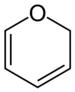 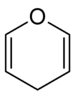 Pyran
2H-Pyran, 4H-Pyran
Oxa-2,4-cyklohexadien, Oxa-2,5-cyklohexadien
Flavony žluté rostlinné barviva
bezbarvá kapalina
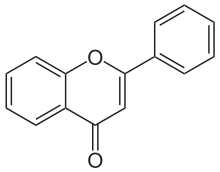 v přírodě se volné nevyskytují
od nich  je odvozeno mnoho přírodních látek
součást žlutých rostlinných barviv květů, dřeva, kořenů, plodů - pomeranče, citrony …
Podobnou strukturu mají některé sacharidy (cukry), jsou nazývány pyranosy, ale neobsahují dvojné vazby v kruhu.
Kondenzované pyrolové systémy
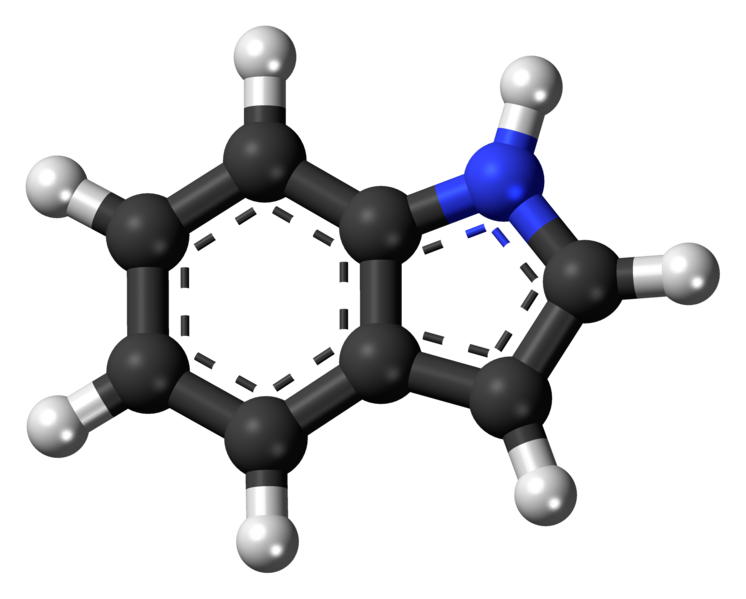 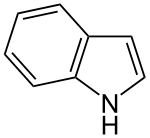 Indol
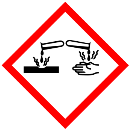 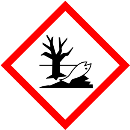 Obr.22
Obr.27
1-benzazol
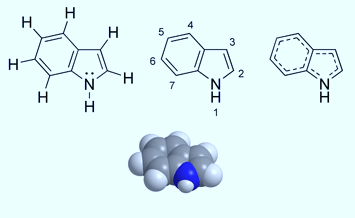 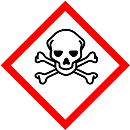 2,3-benzopyrol
Obr.18
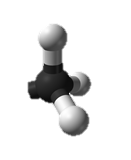 bílá pevná látka
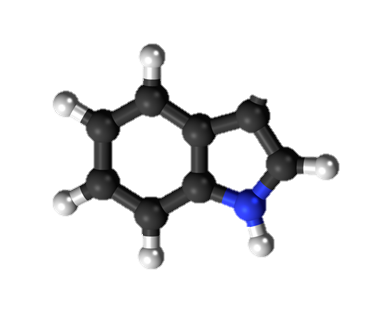 intenzivní fekální zápach
při velmi nízkých koncentracích má květinovou vůni
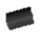 vyskytuje se v černouhelného dehtu
vzniká pankreatickým štěpením bílkovin a se svým methylderivátem skatolem obsažen v lidských výkalech
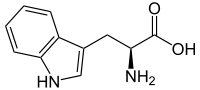 AMK tryptofan
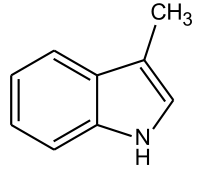 Kondenzované pyrolové systémy
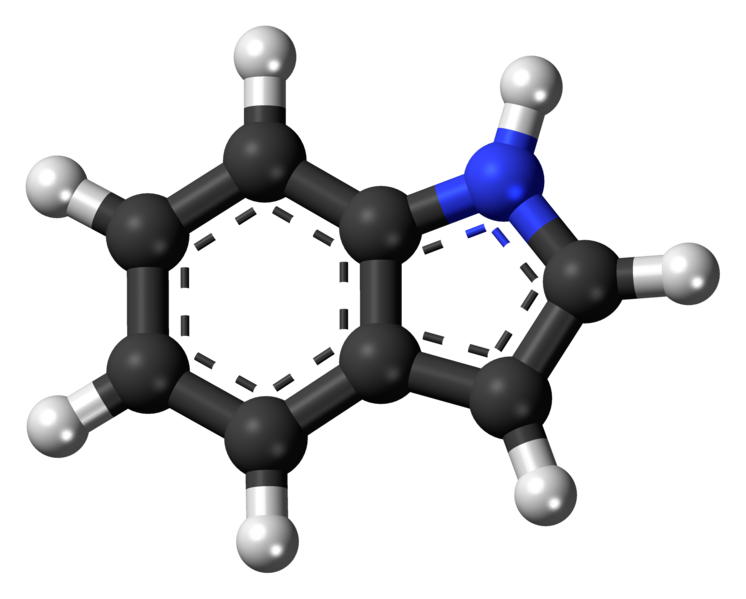 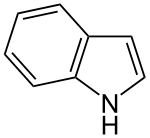 Indol
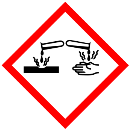 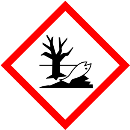 Obr.22
Obr.27
1-benzazol
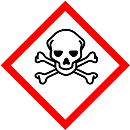 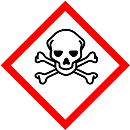 2,3-benzopyrol
Obr.18
Obr.18
květy jasmínu, akátu, růží, pomerančová silice
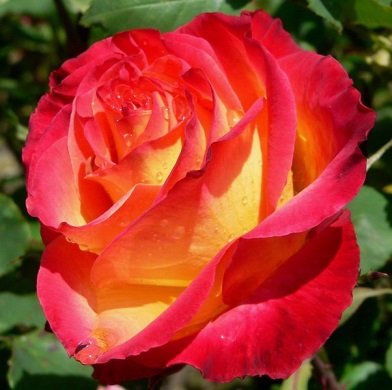 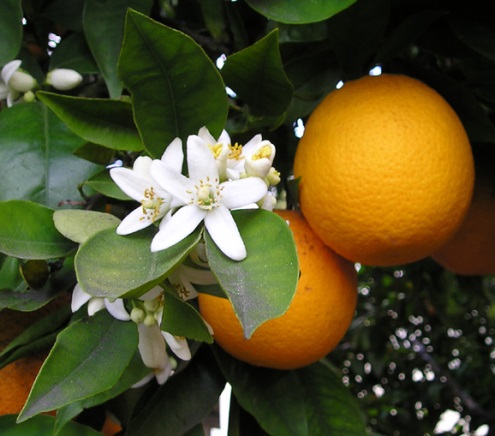 základní složka některých  alkaloidů - strychnin a auxin
Obr.30
Obr.31
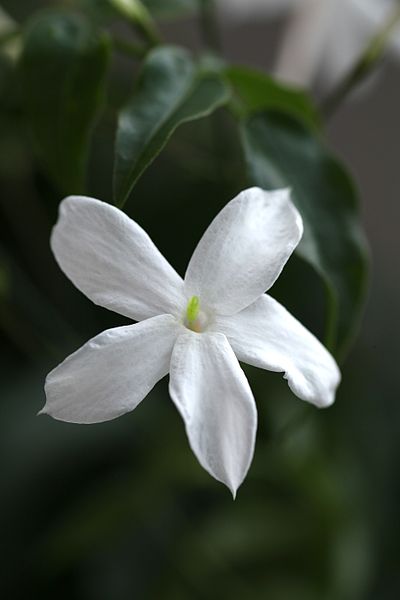 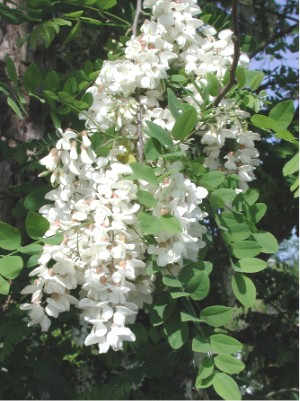 Obr.34
podporuje buněčný růst při přetržení
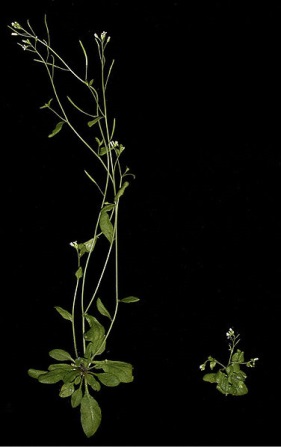 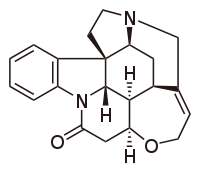 Strychnos nux-vomica
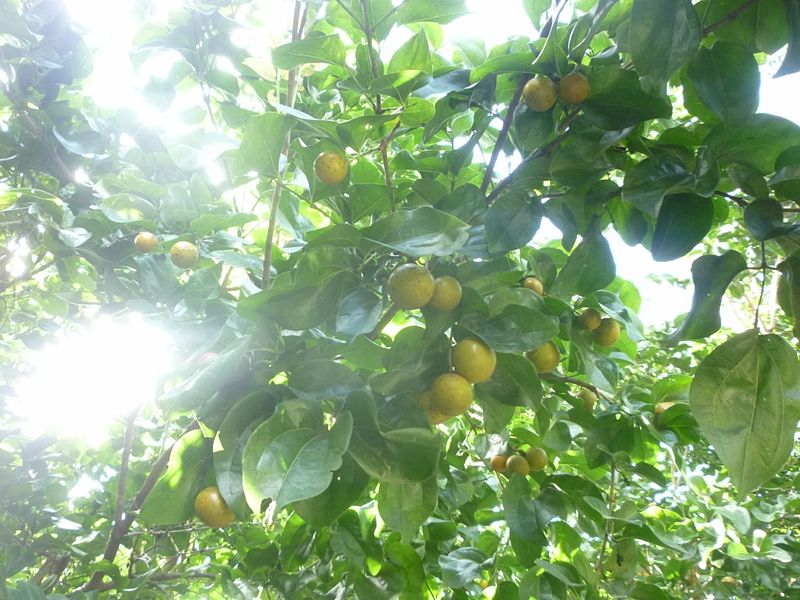 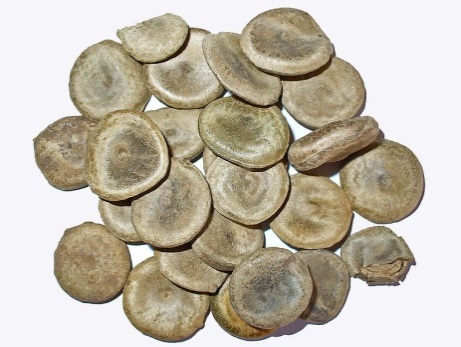 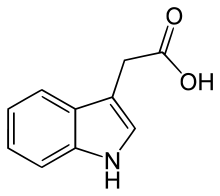 Obr.29
Obr.28
Obr.33
Obr.32
Kondenzované pyrolové systémy
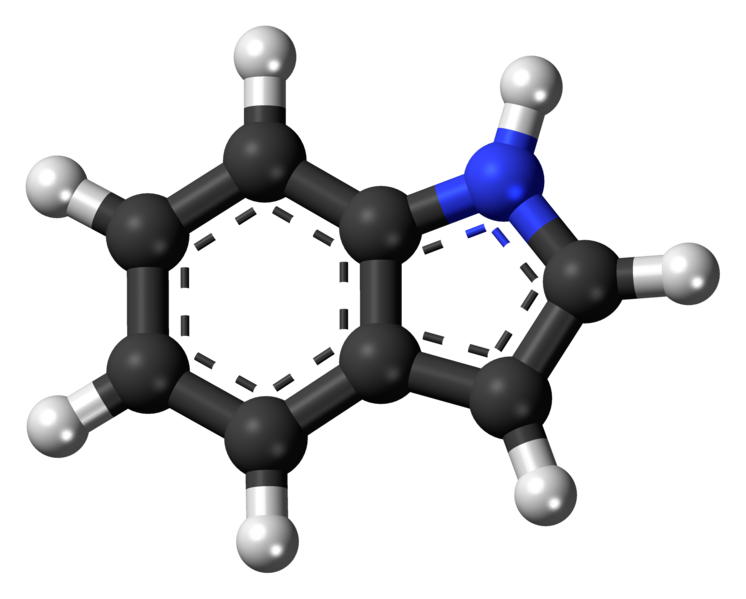 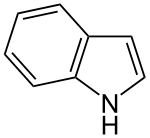 Indol
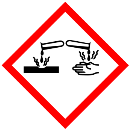 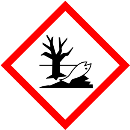 Obr.22
Obr.27
1-benzazol
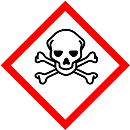 2,3-benzopyrol
Obr.18
neurotransmitery serotonin a melatonin
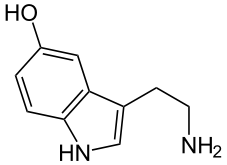 serotonin - obsažen v krevních destičkách, v buňkách gastrointestinálního traktu a v menší míře i v centrálním nervovém systému
Obr.35
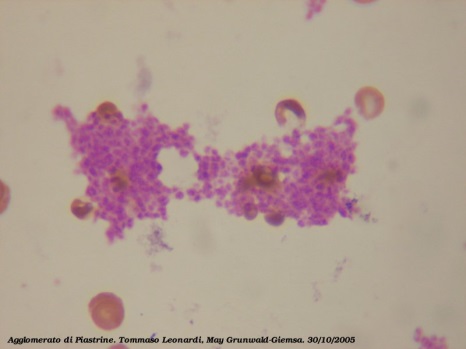 melatonin - produkován epifýzou (nadvěskem mozkovým) - důležité funkce v řízení rytmů den-noc
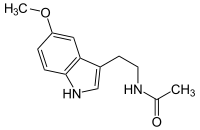 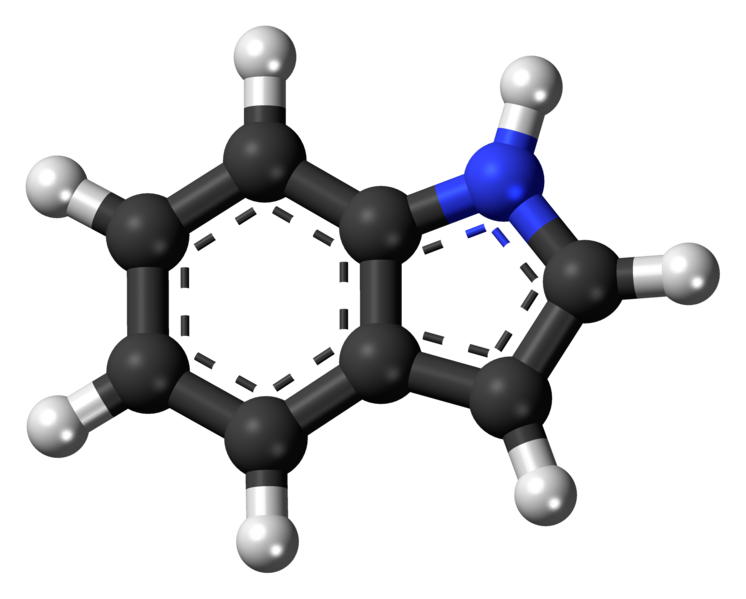 Kondenzované pyrolové systémy
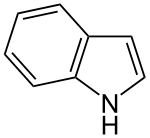 Indol
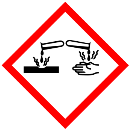 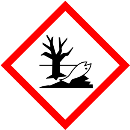 Obr.22
Obr.27
1-benzazol
2,3-benzopyrol
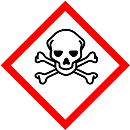 Obr.18
trans forma
Indigo
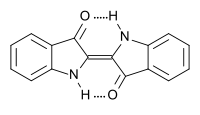 Obr.36
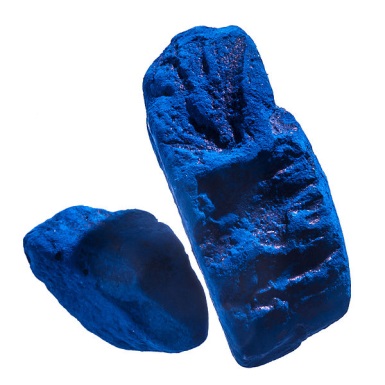 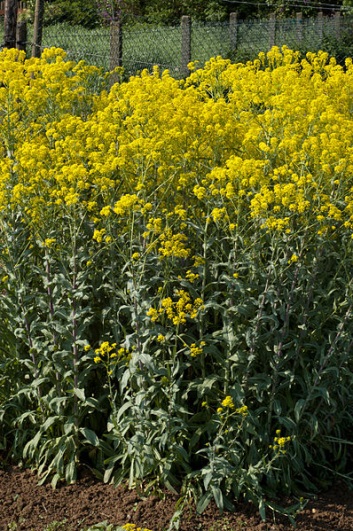 2,2'-bis(2,3-dihydro-3-oxoindolyliden)
tmavě modré barvivo
Obr.37
rostliny neobsahují indigo, ale indican
Isatis tinctoria
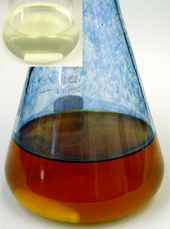 Obr.38
indican se fermentací převede v indoxyl
oxidací na vzduchu přechází ze žlutého indoxylu na modré indigo
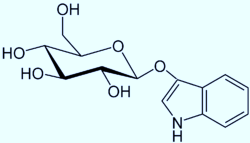 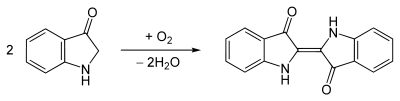 indican
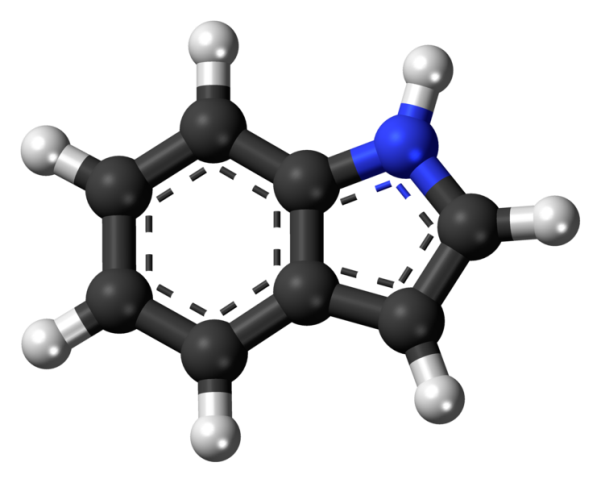 Kondenzované pyrolové systémy
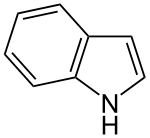 Indol
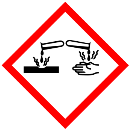 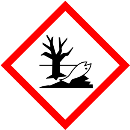 Obr.22
Obr.27
1-benzazol
2,3-benzopyrol
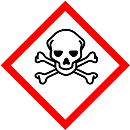 Indigo
Obr.18
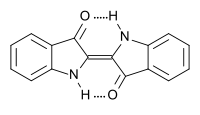 trans forma
2,2'-bis(2,3-dihydro-3-oxoindolyliden)
téměř nerozpustné ve vodě
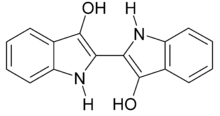 nutno převést na Leuco-indigo (indoběl)- dobře rozpustné
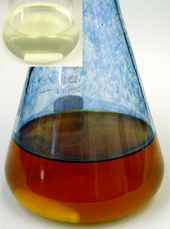 Obr.38
rychle se na vzduchu slučuje s kyslíkem a vrací se na nerozpustné, intenzivně barevné indigo
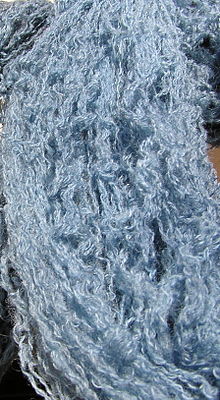 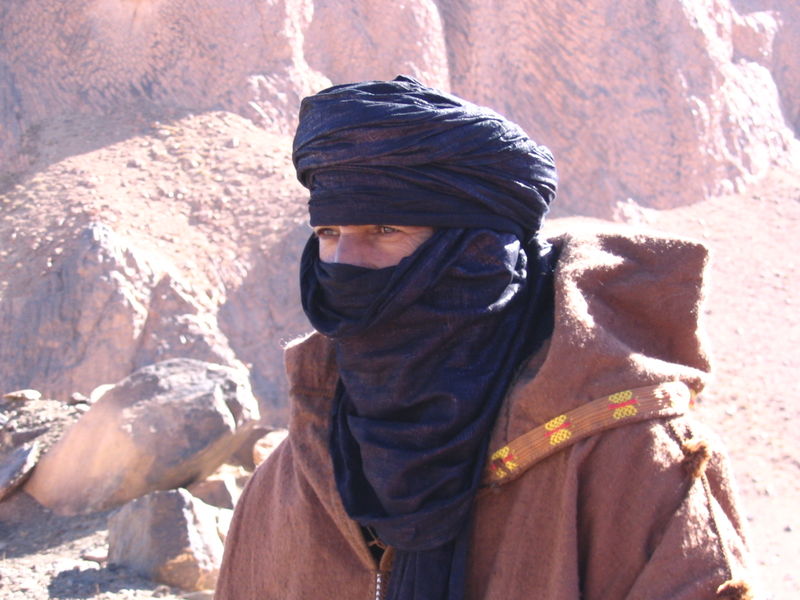 Obr.39
Obr.40
Kondenzované pyrolové systémy
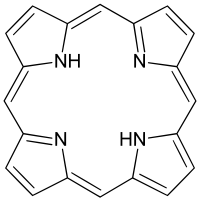 C20H14N4
Porfin
21,22-dihydroporphyrin
21H,23H-Porfin
tmavě červené krystaly
porfyrios = nachový, purpurový
heterocyklická (4 atomy dusíku) sloučenina skládající se ze čtyř pyrrolových kruhů (tetrapyrrol)
aromatická (splňuje Hückelovo pravidlo: 4n + 2 π-elektronů)
deriváty metaloporfyriny (+kov) - cyklické
deriváty porfyrany - acyklické
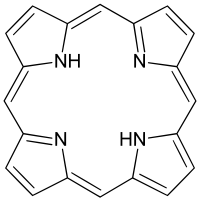 Kondenzované pyrolové systémy
C20H14N4
Porfin
21,22-dihydroporphyrin
21H,23H-Porfin
Pokud se na dusíkaté atomy uprostřed kruhu porfinu naváže kovový kation vázaný kovalentní i koordinační vazbou, vzniká specifický druh cyklického barviva závislého na druhu navázaného kationtu.
Acyklická tetrapyrrolová barviva
Vznikají rozpadem porfinového jádra a přechodem na lineární tetrapyrrol.
zbytek otevřeného porfinového jádra žlučové barvivo bilirubin (po rozpadu molekul hemoglobinu v odumřelých červených krvinkách
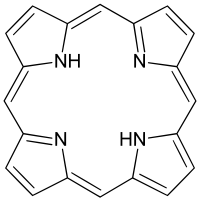 Kondenzované pyrolové systémy
C20H14N4
Porfin
21,22-dihydroporphyrin
21H,23H-Porfin
Cyklická tetrapyrrolová barviva
Fe+2 - červená barviva hemoglobiny a myoglobiny (zajišťují transport kyslíku v těle, krevní barviva), cytochromy (účastní se transportu elektronů v dýchacím řetezci)
Cu+1 - modré barvivo hemocyanin (krevní barvivo měkkýšů, transportuje kyslík)
Mg+2 - zelené barvivo chlorofyl (zajišťuje průběh fotosyntézy)
Co+2 - růžový kobalamin, jinak zvaný jako vitamin B12
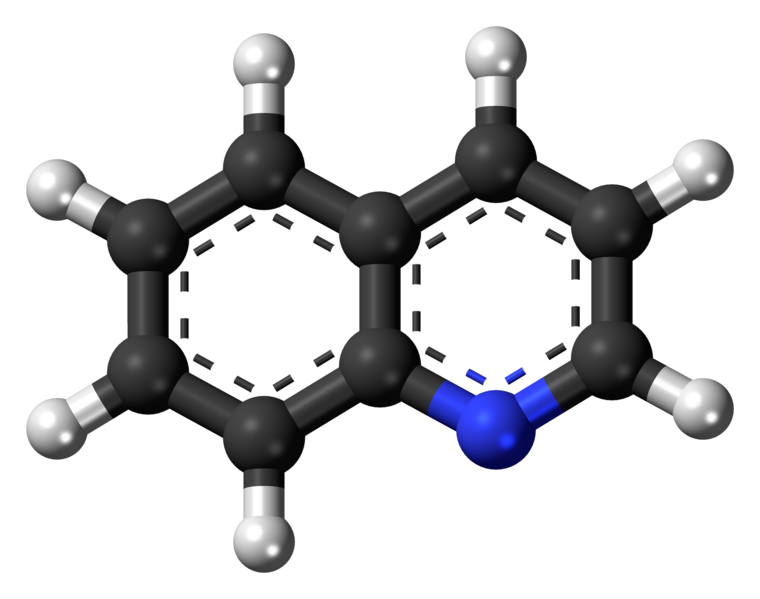 Kondenzované pyridinové systémy
Chinolin
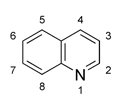 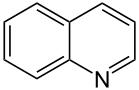 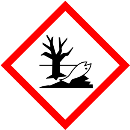 Obr.27
1-benzazin
1-azanaftalen
bezbarvá, slabě hygroskopická kapalina
časem účinkem světla žloutne až hnědne
špatně rozpustný ve studené vodě, dobře se rozpouští v horké vodě a v organických rozpouštědlech
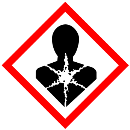 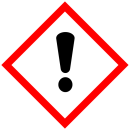 Obr.16
Obr.17
vyskytuje se v černouhelném dehtu
výroba léčiv, herbicidů a fungicidů
přirozeně se vyskytuje v rostlinách ve formě derivátů, alkaloidy - chinin …
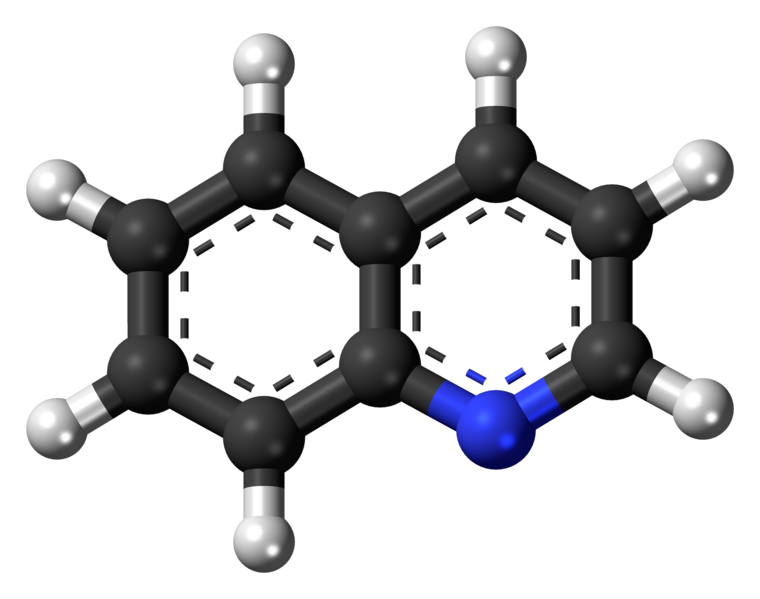 Kondenzované pyridinové systémy
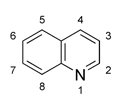 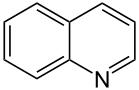 Chinolin
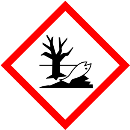 Obr.27
1-benzazin
1-azanaftalen
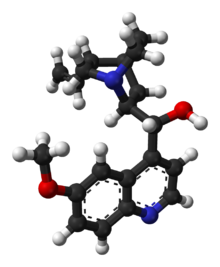 Chininovník
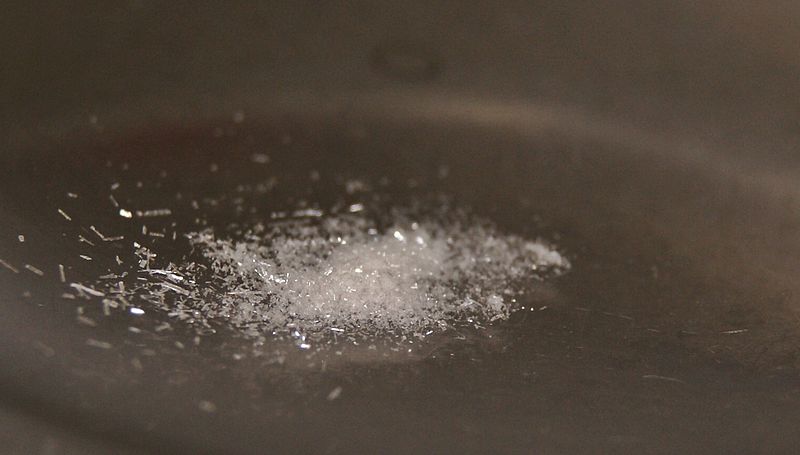 Chinin
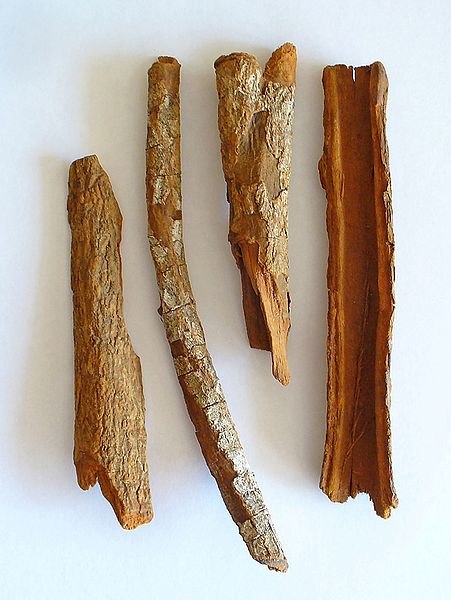 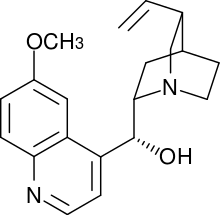 Obr.41
bílý krystalický prášek
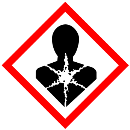 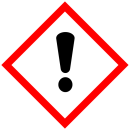 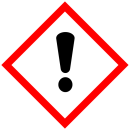 silně hořká chuť
Obr.16
Obr.17
Obr.17
Obr.42
analgetikum - tlumí centrum bolesti v centrálním nervstvu
antipyretikum - snižuje horečku
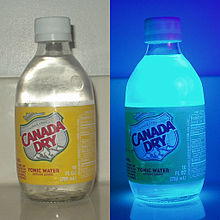 v UV světle (chinin) fluoreskuje
antimalarikum - lék proti malárii
tonik - povzbuzuje chuť k jídlu
Obr.43
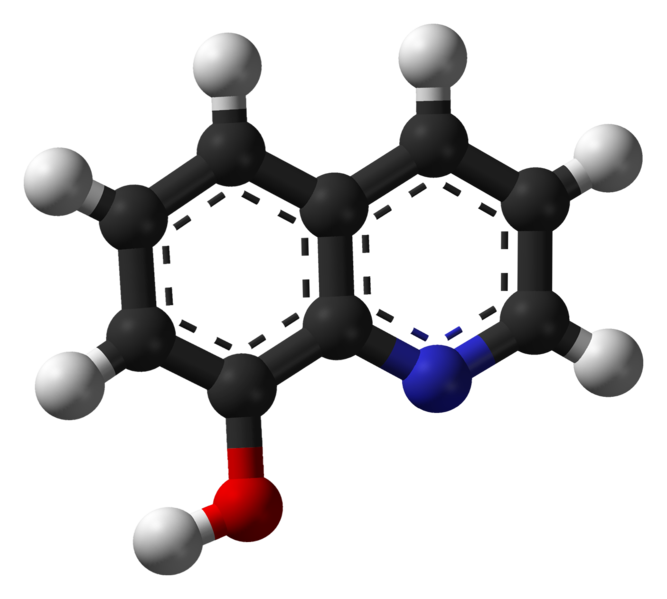 Kondenzované pyridinové systémy
8-hydroxychinolin
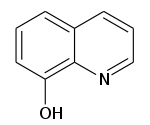 oxin, chinofenol
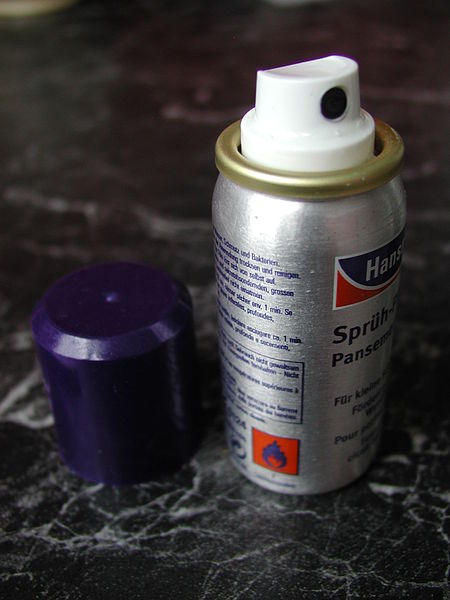 bílá krystalická látka fenolického zápachu
ve vodě je špatně rozpustná
látka zdraví škodlivá, v podezření je z účinků dráždivých, mutagenních a karcinogenních
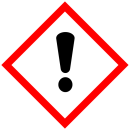 Obr.17
rozkládá se působením světla
Obr.44
analytická chemie - chelatační a kolorimetrické činidlo
medicína - oxin a jeho komplexy dezinfekční a antiseptický prostředek (alkoholový roztok - "tekutý obvaz“)
agrochemie - pesticid (fungicidní a herbicidní účinky)
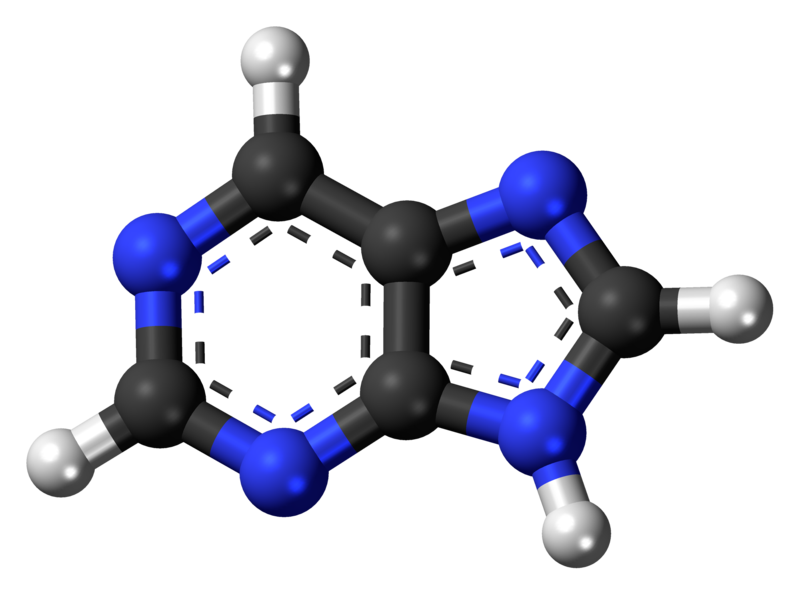 Kondenzované pyridinové systémy
Purin
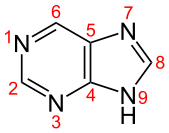 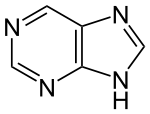 9 H -imidazol
Obr.45
3,5,7-triazaindol
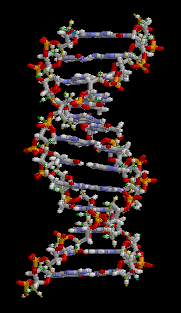 bezbarvé jehlice, vyrábí se z kyseliny močové
v přírodě se nenachází
deriváty purinu jsou biologicky významné látky
dvě z pěti bází v nukleových kyselinách
guanin
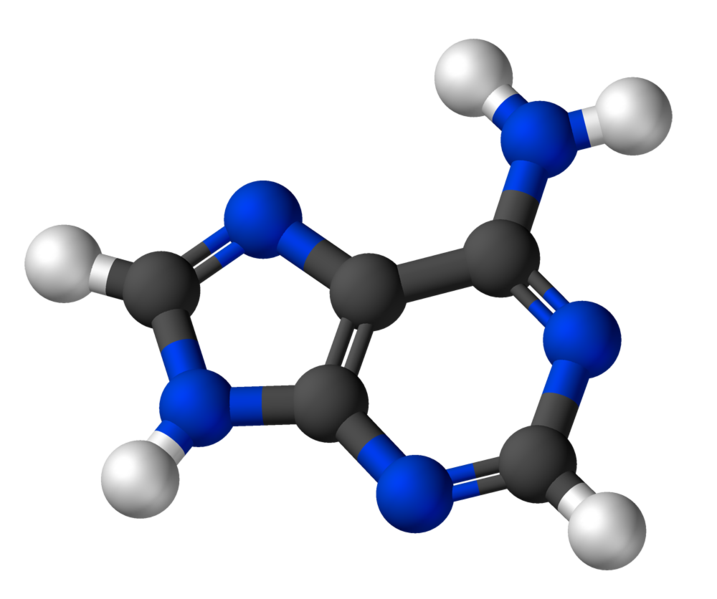 adenin
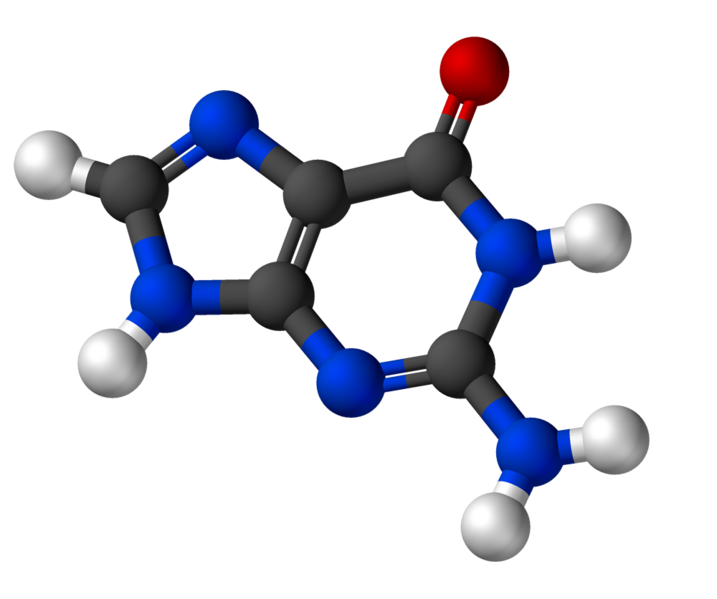 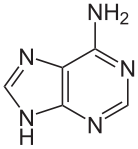 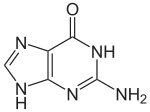 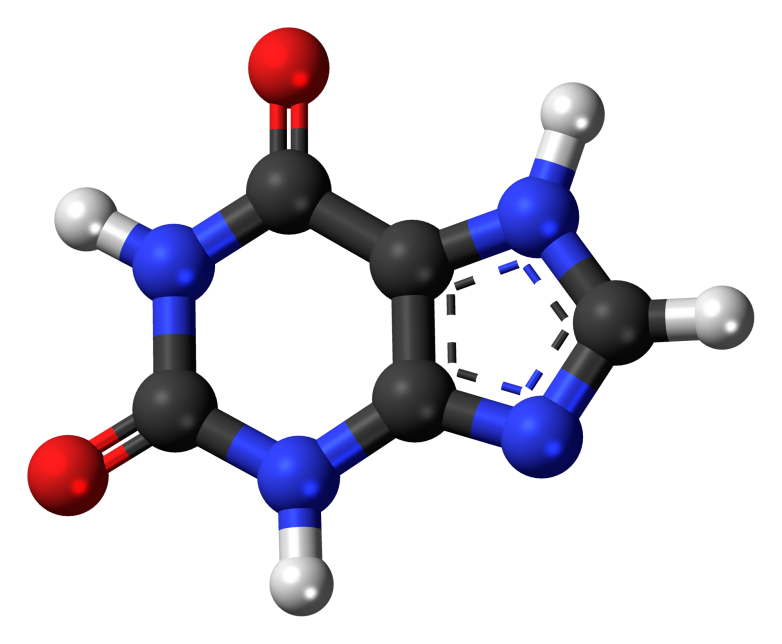 Kondenzované pyridinové systémy
Xantin
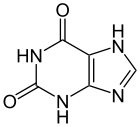 2,6-dihydroxypurin
3,7-dihydropurine-2,6-dion
bezbarvá krystalická látka
výskyt – víno, kávová zrna, brambory , čajové lístky a Mate
Obr.51
Obr.48
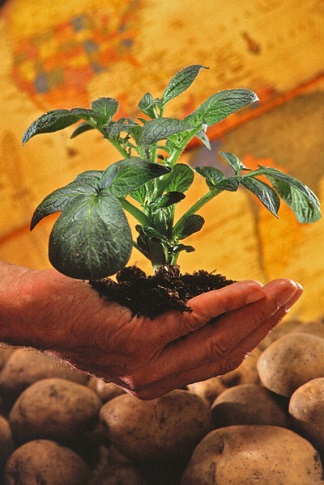 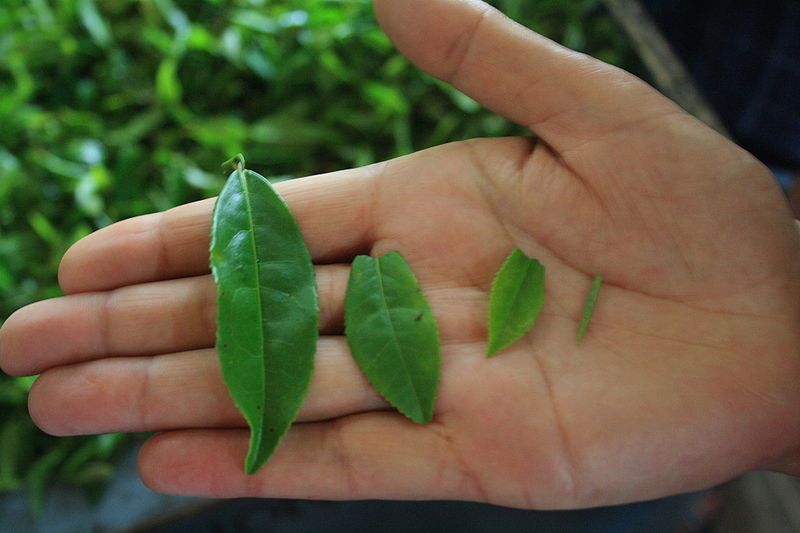 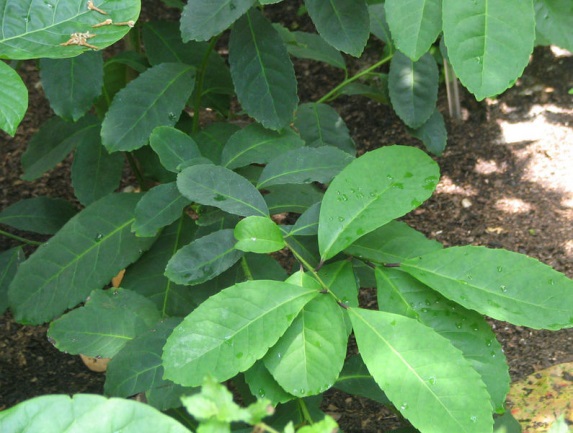 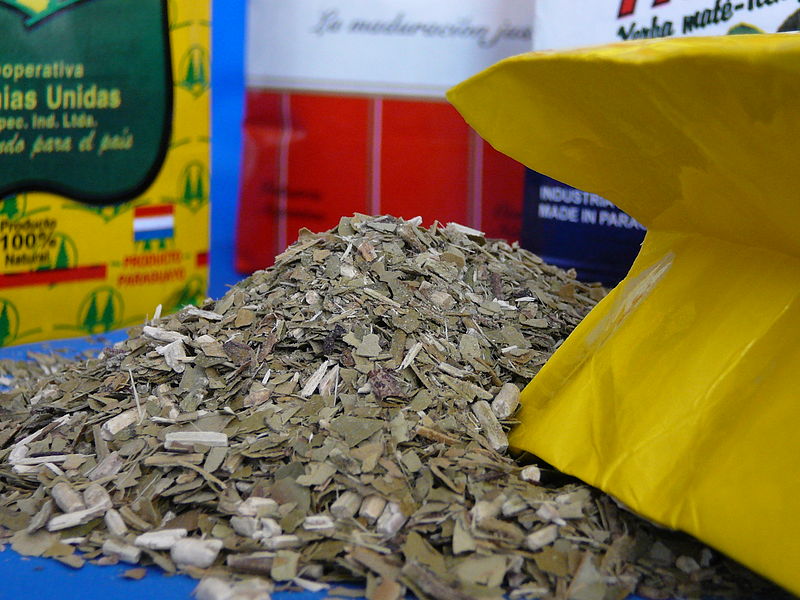 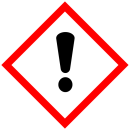 Obr.17
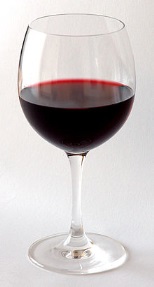 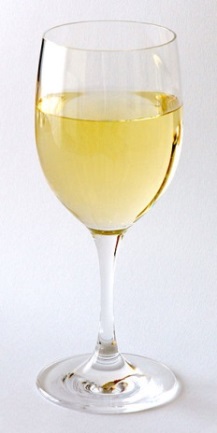 Obr.49
Obr.50
V lidském těle xantin obsahují některé orgány, jako je krev, svaly a játra; také se  vylučuje močí.
Obr.46
Obr.47
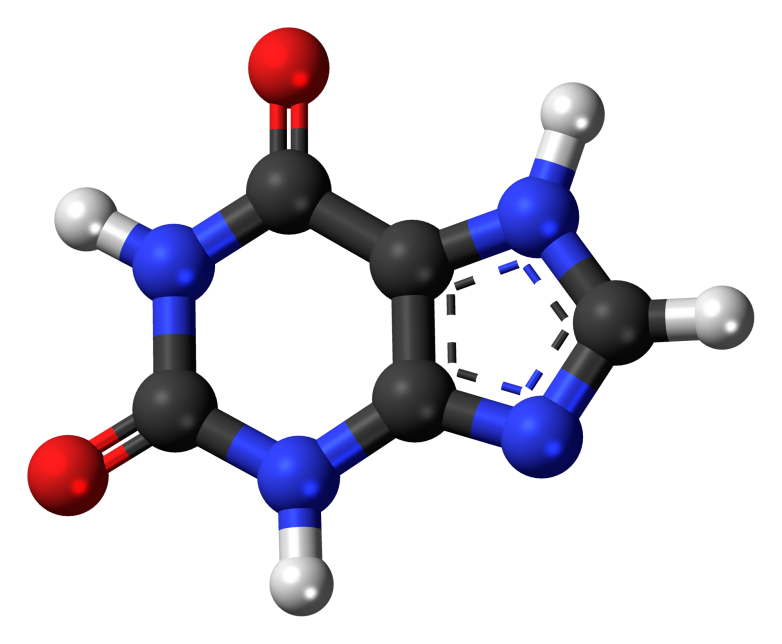 Kondenzované pyridinové systémy
Xantin
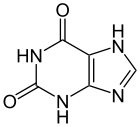 2,6-dihydroxypurin
3,7-dihydropurine-2,6-dion
Purinové alkaloidy
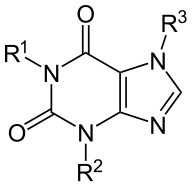 Kofein
R1 -CH3
R2 -CH3
R3 -CH3
Theobromin
R1 -H
R2 -CH3
R3 -CH3
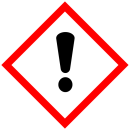 Obr.17
Theofylin
R1 -CH3
R2 -CH3
R3 -H
Deriváty xantinu jsou skupina alkaloidů běžně používané pro své účinky jako mírné stimulanty.
ovlivňují dýchací cesty a stimulují srdeční frekvenci
vysoké dávky mohou vést k srdeční arytmii a křečím
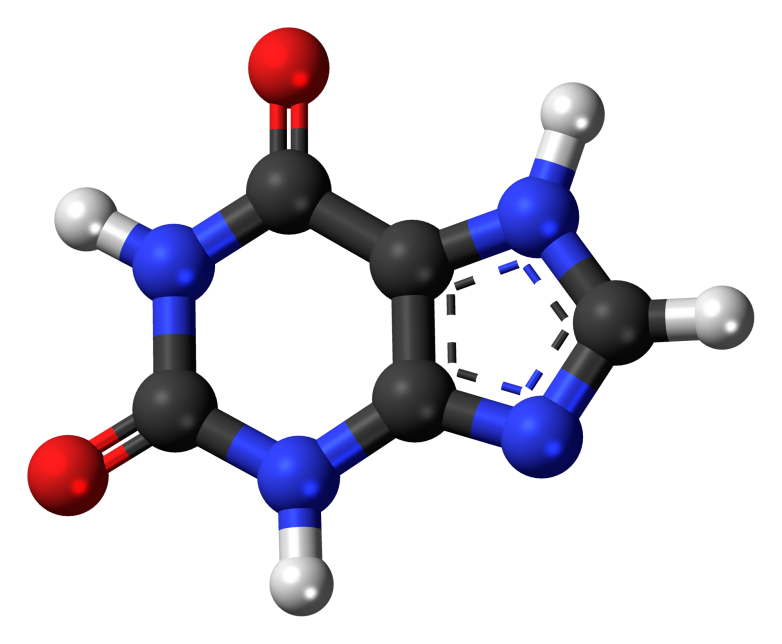 Kondenzované pyridinové systémy
Xantin
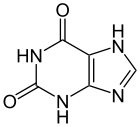 2,6-dihydroxypurin
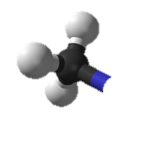 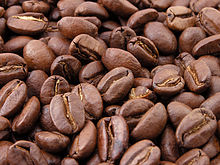 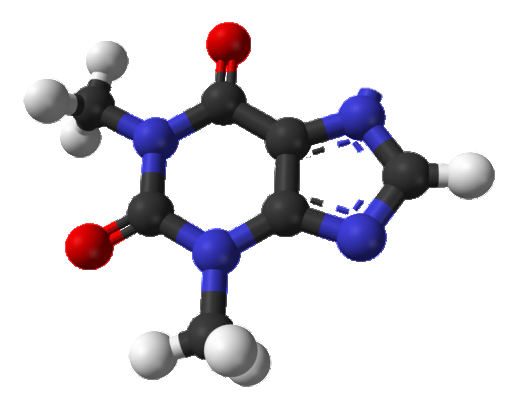 3,7-dihydropurine-2,6-dion
Kofein
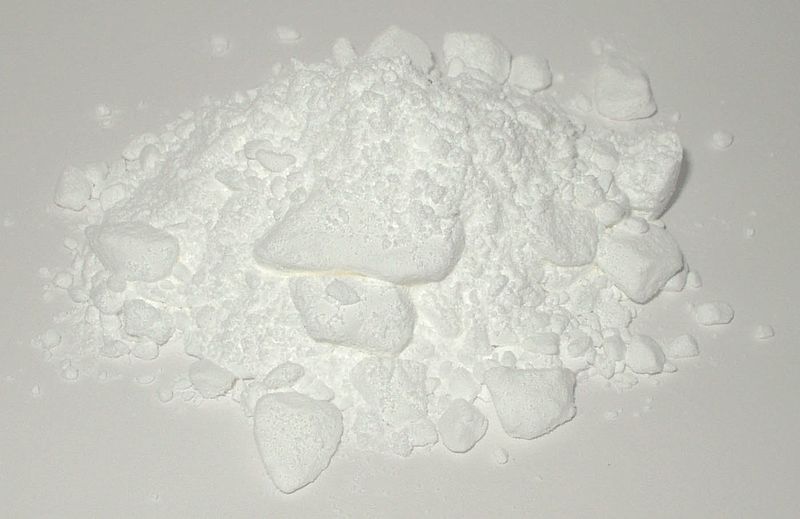 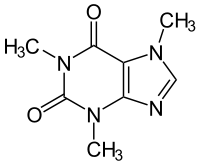 Obr.7
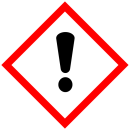 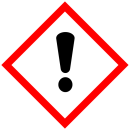 Obr.17
Obr.17
Obr.52
oddaluje únavu (zvláště duševní), zbystřuje myšlení, zlepšuje koncentraci, působí jistou euforii
Smrtelná dávka kofeinu je při orálním užití 150 mg/kg, to je pro 100 kg těžkou osobu 15 g (přepočítáno na kávu - 25 litrů.
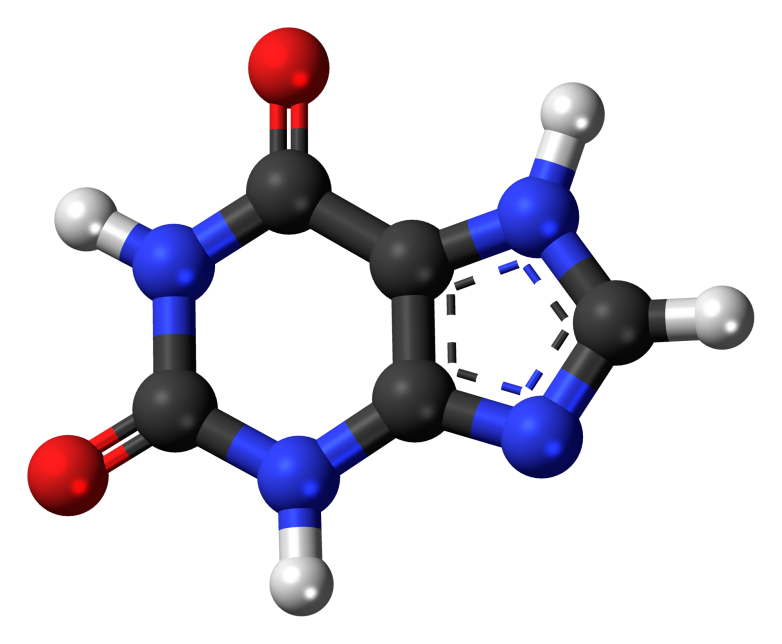 Kondenzované pyridinové systémy
Xantin
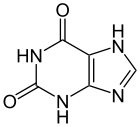 2,6-dihydroxypurin
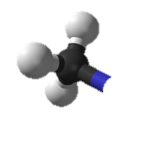 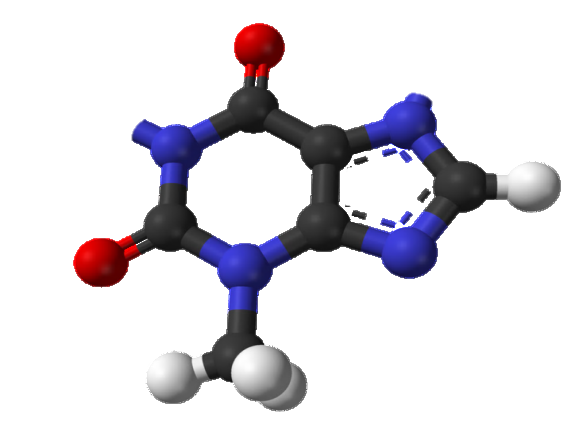 3,7-dihydropurine-2,6-dion
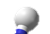 Theobromin
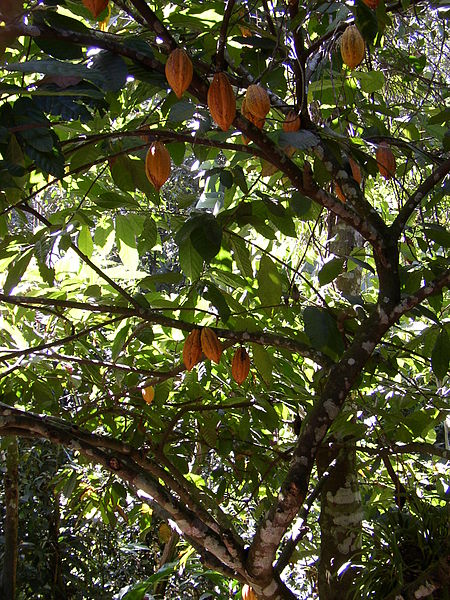 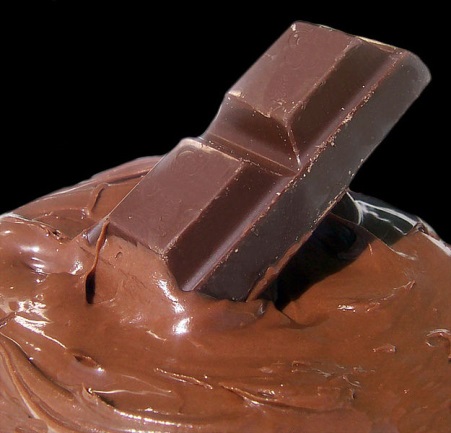 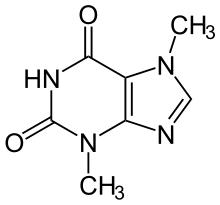 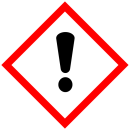 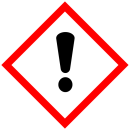 Obr.17
Obr.17
Obr.53
Obr.54
hořký alkaloid kakaovníku, vyskytující se v čokoládě
hořký bílý (bezbarvý) krystalický prášek nerozpustný ve vodě
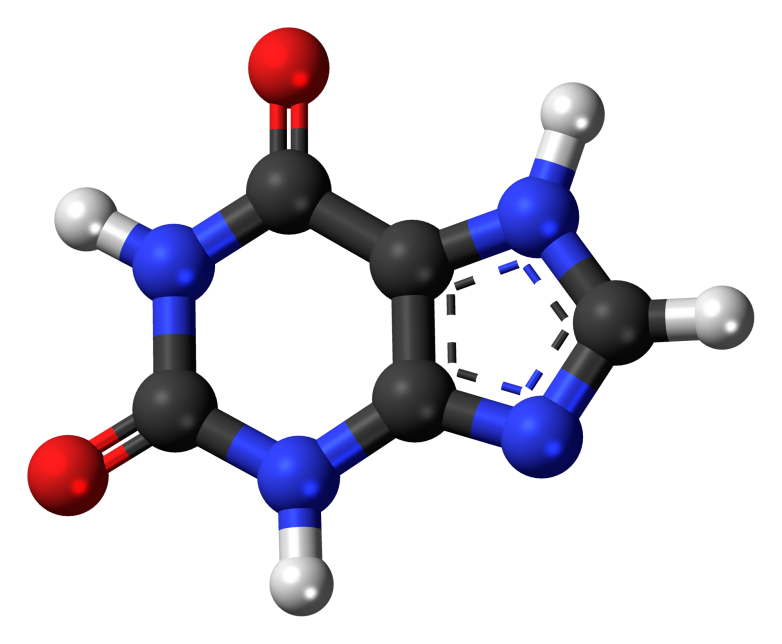 Kondenzované pyridinové systémy
Xantin
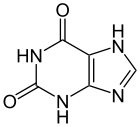 2,6-dihydroxypurin
3,7-dihydropurine-2,6-dion
Theobromin
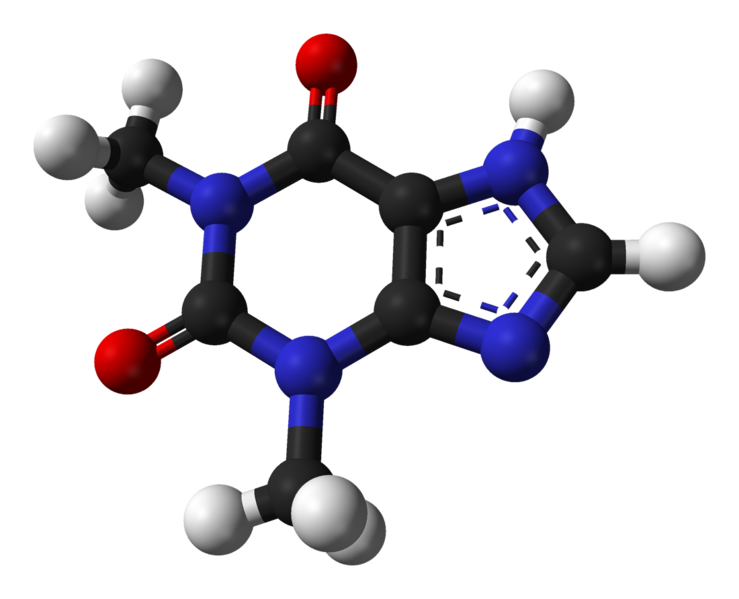 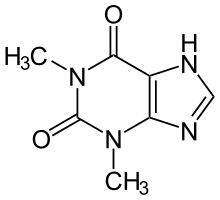 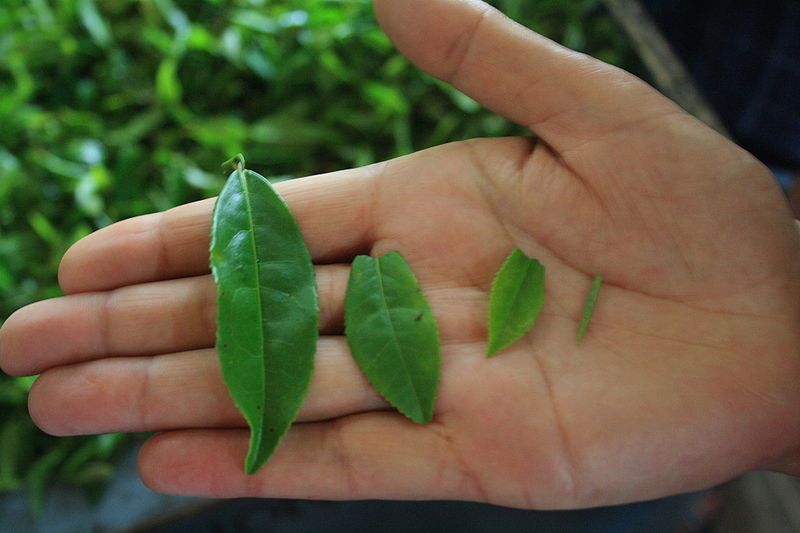 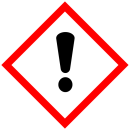 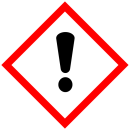 Obr.17
Obr.17
přirozeně se nachází v čaji - pouze stopová množství
Obr.49
látka používaná pro léčbu respiračních onemocnění - astma
Kondenzované pyridinové systémy
keto (oxo) forma
enol forma
Kyselina močová
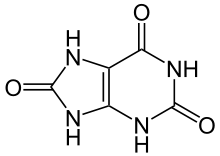 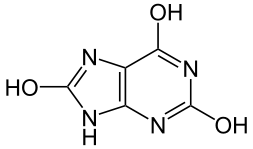 2,6,8-trioxypurin
2,6,8-trihydroxypurin
2,6,8-trioxypurin
2,6,8-trihydroxypurin
vyskytuje se ve dvou tautomerních formách
tautomerizace - migrace atomu vodíku či protonu, doplněná prohozením jednoduché vazby a k ní přiléhající vazby dvojné
soli se nazývají uráty
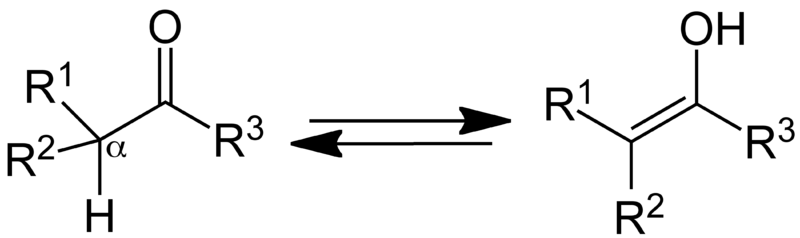 bezbarvé krystaly
bez zápachu
málo rozpustná ve vodě a jiných rozpouštědlech
Kondenzované pyridinové systémy
keto (oxo) forma
enol forma
Kyselina močová
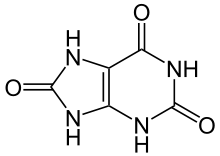 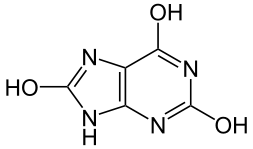 2,6,8-trioxypurin
2,6,8-trihydroxypurin
2,6,8-trioxypurin
2,6,8-trihydroxypurin
u plazů a ptáků je běžným produktem detoxikace amoniaku
u savců je koncovým produktem metabolismu purinů
porucha jejího metabolismu - močové či ledvinové kameny nebo dna
Obr.56
Obr.58
Obr.55
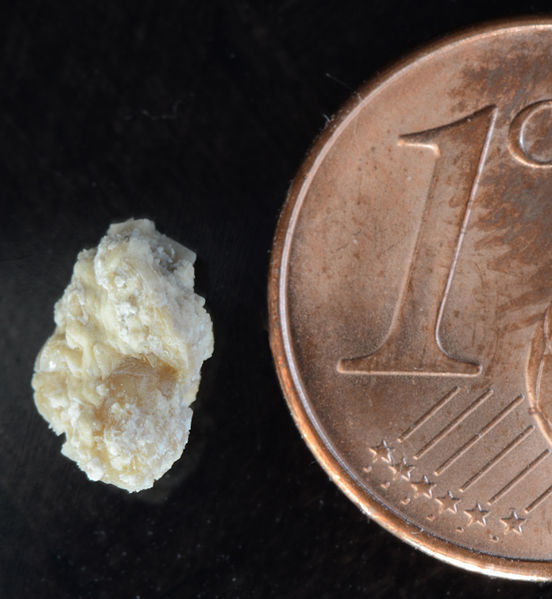 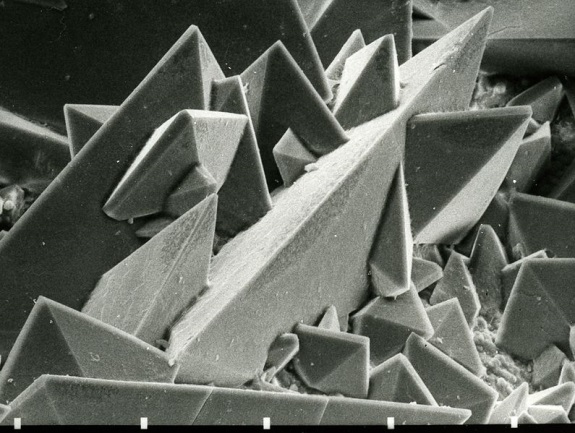 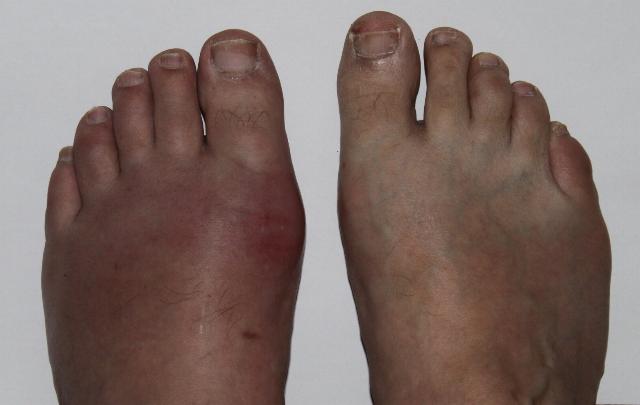 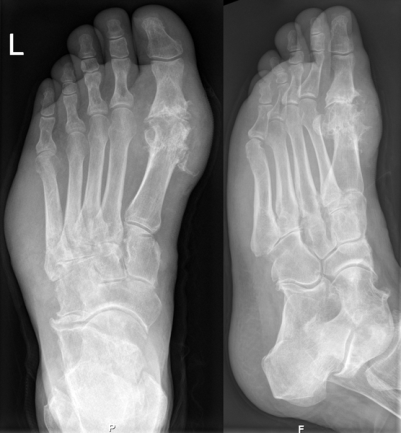 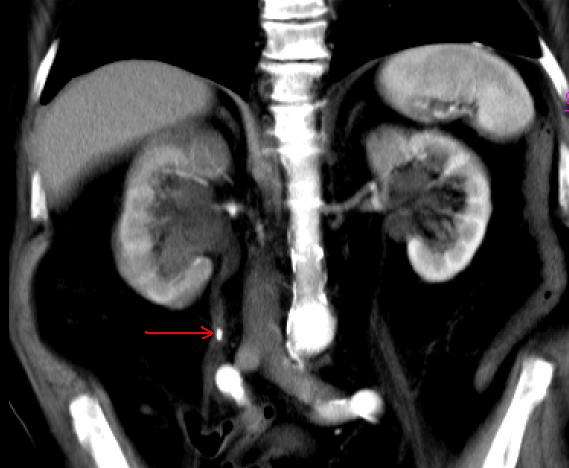 Obr.57
Obr.59
Citace
Obr.1   WRIGHT, Joseph. Soubor: JosephWright-Alchemist.jpg - Wikimedia Commons [online]. [cit. 20.2.2013]. Dostupný na WWW: http://commons.wikimedia.org/wiki/File:JosephWright-Alchemist.jpg
Obr.2  MAVICA, Sony. Soubor: Atropa bella-donna0.jpg - Wikipedia Commons [online]. [cit. 19.5.2013]. Dostupný na WWW: http://commons.wikimedia.org/wiki/File:Atropa_bella-donna0.jpg
Obr.3  ZELL, H.. Soubor: Hyoscyamus niger 0003.JPG - Wikipedia Commons [online]. [cit. 19.5.2013]. Dostupný na WWW: http://commons.wikimedia.org/wiki/File:Hyoscyamus_niger_0003.JPG
Obr.4  TAKA. Soubor: Datura stramonium 2 (2005 07 07).jpg - Wikipedia Commons [online]. [cit. 19.5.2013]. Dostupný na WWW: http://commons.wikimedia.org/wiki/File:Datura_stramonium_2_(2005_07_07).jpg
Obr.5  RETAMA. Soubor: Mandragora patata real.jpg - Wikipedia Commons [online]. [cit. 19.5.2013]. Dostupný na WWW: http://commons.wikimedia.org/wiki/File:Mandragora_patata_real.jpg
Obr.6  ZELL, H.. Soubor: Erythroxylum coca 002.JPG - Wikipedia Commons [online]. [cit. 19.5.2013]. Dostupný na WWW: http://commons.wikimedia.org/wiki/File:Erythroxylum_coca_002.JPG
Obr.7  SWEEP, Mark. Soubor: Roasted coffee beans.jpg - Wikipedia Commons [online]. [cit. 19.5.2013]. Dostupný na WWW: http://commons.wikimedia.org/wiki/File:Roasted_coffee_beans.jpg
Obr.8  MY GRABDMA. Soubor: Tabak 9290019.JPG - Wikipedia Commons [online]. [cit. 19.5.2013]. Dostupný na WWW: http://commons.wikimedia.org/wiki/File:Tabak_9290019.JPG
Obr.9  VIPIN, Challiyil Eswaramangalath Pavithran. Soubor: Cigarette smoke.jpg - Wikipedia Commons [online]. [cit. 19.5.2013]. Dostupný na WWW: http://commons.wikimedia.org/wiki/File:Cigarette_smoke.jpg
Obr.10  MARKNESBITT. Soubor: Papaversomniferum.jpg - Wikipedia Commons [online]. [cit. 19.5.2013]. Dostupný na WWW: http://commons.wikimedia.org/wiki/File:Papaversomniferum.jpg
Obr.11   DE: BENUTZER: QUELOKEE. Soubor: Jako DNA Strukturní vzorec (německy) PNG - Wikimedia Commons [online]. [cit. 23.5.2013]. Dostupný na WWW: http://commons.wikimedia.org/wiki/File:DNA_As_Structure_Formula_(German).PNG
Obr.12  PALLADIAN. Soubor: Indigo rostlinný extrakt Sample.jpg - Wikimedia Commons [online]. [cit. 23.5.2013]. Dostupný na WWW: http://commons.wikimedia.org/wiki/File:Indigo_plant_extract_sample.jpg
Citace
Obr.13  STÜBER, Kurt. Soubor: Indigofera tinctoria0.jpg - Wikimedia Commons [online]. [cit. 23.5.2013]. Dostupný na WWW: http://commons.wikimedia.org/wiki/File:Indigofera_tinctoria0.jpg
Obr.14  УСИК, Николай. Soubor: Civettictis Civetta 11.jpg - Wikimedia Commons [online]. [cit. 23.5.2013]. Dostupný na WWW: http://commons.wikimedia.org/wiki/File:Civettictis_civetta_11.jpg
Obr.15  HENNING, Torsten. Soubor:GHS-pictogram-flamme.svg - Wikipedie [online]. [cit. 1.2.2013]. Dostupný na WWW: http://cs.wikipedia.org/wiki/Soubor:GHS-pictogram-flamme.svg
Obr.16  TORSTEN HENNING. Soubor:GHS-pictogram-silhouete.svg - Wikipedie [online]. [cit. 1.2.2013]. Dostupný na WWW: http://cs.wikipedia.org/wiki/Soubor:GHS-pictogram-silhouete.svg
Obr.17  HENNING, Torsten. Soubor:GHS-pictogram-exclam.svg - Wikimedie [online]. [cit. 1.2.2013]. Dostupný na WWW: http://cs.wikipedia.org/wiki/Soubor:GHS-pictogram-exclam.svg
Obr.18  TORSTEN HENNING. Soubor:GHS-pictogram-skull.svg - Wikipedie [online]. [cit. 1.2.2013]. Dostupný na WWW: http://cs.wikipedia.org/wiki/Soubor:GHS-pictogram-skull.svg
Obr.19  ARTHUR, Brian. Soubor: ClovesDried.jpg - Wikimedia Commons [online]. [cit. 23.5.2013]. Dostupný na WWW: http://commons.wikimedia.org/wiki/File:ClovesDried.jpg
Obr.20  ZENZ, Rainer. Soubor: Schweinsbraten-1.jpg - Wikimedia Commons [online]. [cit. 23.5.2013]. Dostupný na WWW: http://commons.wikimedia.org/wiki/File:Schweinsbraten-1.jpg
Obr.21  ZENZ, Rainer. Soubor: Mischbrot-1.jpg - Wikimedia Commons [online]. [cit. 23.5.2013]. Dostupný na WWW: http://commons.wikimedia.org/wiki/File:Mischbrot-1.jpg
Obr.22  ORSTEN HENNING. Soubor:GHS-pictogram-acid.svg - Wikipedie [online]. [cit. 1.2.2013]. Dostupný na WWW: http://cs.wikipedia.org/wiki/Soubor:GHS-pictogram-rondflam.svg
Obr.23  ALANM1. Soubor: Alexander Fleming 3.jpg - Wikimedia Commons [online]. [cit. 23.5.2013]. Dostupný na WWW: http://commons.wikimedia.org/wiki/File:Alexander_Fleming_3.jpg
Obr.24  CRULINA 98. Soubor: Penicillium notatum.jpg - Wikimedia Commons [online]. [cit. 23.5.2013]. Dostupný na WWW: http://commons.wikimedia.org/wiki/File:Penicillium_notatum.jpg
Citace
Obr.25  BUNCHOFGRAPES. Soubor: Sušené Peppercorns.jpg - Wikimedia Commons [online]. [cit. 23.5.2013]. Dostupný na WWW: http://commons.wikimedia.org/wiki/File:Dried_Peppercorns.jpg
Obr.26  KRISHNAN, K Hari. Soubor: Black Pepper (Piper nigrum) fruits.jpg - Wikimedia Commons [online]. [cit. 23.5.2013]. Dostupný na WWW: http://commons.wikimedia.org/wiki/File:Black_Pepper_(Piper_nigrum)_fruits.jpg
Obr.27  TORSTEN HENNING. Soubor:GHS-pictogram-pollu.svg - Wikipedie [online]. [cit. 1.2.2013]. Dostupný na WWW: http://cs.wikipedia.org/wiki/Soubor:GHS-pictogram-pollu.svg
Obr.28  B.TRAEGER. Soubor: Jasminum officinale.JPG - Wikimedia Commons [online]. [cit. 1.5.2013]. Dostupný na WWW: http://commons.wikimedia.org/wiki/File:Jasminum_officinale.JPG
Obr.29 POLLINATOR. Soubor: Robina9146.JPG - Wikimedia Commons [online]. [cit. 1.5.2013]. Dostupný na WWW: http://commons.wikimedia.org/wiki/File:Robina9146.JPG
Obr.30  SHEBS, Stan. Soubor: Rosa Perfect Moment 1.jpg - Wikimedia Commons [online]. [cit. 1.5.2013]. Dostupný na WWW: http://commons.wikimedia.org/wiki/File:Rosa_Perfect_Moment_1.jpg
Obr.31  FINCH (ELF), Ellen Levy. Soubor: OrangeBloss wb.jpg - Wikimedia Commons [online]. [cit. 1.5.2013]. Dostupný na WWW: http://commons.wikimedia.org/wiki/File:OrangeBloss_wb.jpg
Obr.32  MINH, Peter. Soubor:  Cay Ma Tien MUA ra trái.jpg - Wikimedia Commons [online]. [cit. 1.5.2013]. Dostupný na WWW: http://commons.wikimedia.org/wiki/File:C%C3%A2y_M%C3%A3_Ti%E1%BB%81n_m%C3%B9a_ra_tr%C3%A1i.jpg
Obr.33  H. ZELL. Soubor: Strychnos nux-vomica 001.JPG - Wikimedia Commons [online]. [cit. 1.5.2013]. Dostupný na WWW: http://commons.wikimedia.org/wiki/File:Strychnos_nux-vomica_001.JPG
Obr.34  GRAY, William M.. Soubor: Auxin.jpg - Wikimedia Commons [online]. [cit. 1.5.2013]. Dostupný na WWW: http://commons.wikimedia.org/wiki/File:Auxin.jpg
Obr.35  TLEONARDI. Soubor: Platelets.jpg - Wikimedia Commons [online]. [cit. 1.5.2013]. Dostupný na WWW: http://commons.wikimedia.org/wiki/File:Platelets.jpg
Obr.36  STROE, David. Soubor: Indigo cake.jpg - Wikimedia Commons [online]. [cit. 1.5.2013]. Dostupný na WWW: http://commons.wikimedia.org/wiki/File:Indigo_cake.jpg
Citace
Obr.37  ALUPUS. Soubor: Isatis tinctoria habitus.jpg - Wikimedia Commons [online]. [cit. 1.5.2013]. Dostupný na WWW: http://commons.wikimedia.org/wiki/File:Isatis_tinctoria_habitus.jpg
Obr.38  MERLE, Michael. Soubor: Indigo Leukoform.png - Wikimedia Commons [online]. [cit. 1.5.2013]. Dostupný na WWW: http://commons.wikimedia.org/wiki/File:Indigo_Leukoform.png
Obr.39  LOGGIE-LOG. Soubor: IndigoDyedYarn.JPG - Wikimedia Commons [online]. [cit. 1.5.2013]. Dostupný na WWW: http://commons.wikimedia.org/wiki/File:IndigoDyedYarn.JPG
Obr.40  DEVOUARD, Florence. Soubor: Targui.jpg - Wikimedia Commons [online]. [cit. 1.5.2013]. Dostupný na WWW: http://commons.wikimedia.org/wiki/File:Targui.jpg
Obr.41  DANNY S.. Soubor: Chininhydrochlorid Danny S. - 001.JPG - Wikimedia Commons[online]. [cit. 1.5.2013]. Dostupný na WWW: http://commons.wikimedia.org/wiki/File:Chininhydrochlorid_by_Danny_S._-_001.JPG
Obr.42  H. ZELL. Soubor: Cinchona officinalis 001.JPG - Wikimedia Commons [online]. [cit. 1.5.2013]. Dostupný na WWW: http://commons.wikimedia.org/wiki/File:Cinchona_officinalis_001.JPG
Obr.43  SPLARKA. Soubor: Tonic uv.jpg - Wikimedia Commons [online]. [cit. 1.5.2013]. Dostupný na WWW: http://commons.wikimedia.org/wiki/File:Tonic_water_uv.jpg
Obr.44  KADEREIT, Hans. Soubor: Sprühpflaster.JPG - Wikimedia Commons [online]. [cit. 1.5.2013]. Dostupný na WWW: http://commons.wikimedia.org/wiki/File:Spr%C3%BChpflaster.JPG
Obr.45  BRIAN0918™. Soubor: ADN animation.gif - Wikimedia Commons [online]. [cit. 1.5.2013]. Dostupný na WWW: http://commons.wikimedia.org/wiki/File:ADN_animation.gif
Obr.46 KARWATH, André. Soubor: Red Wine Glas.jpg - Wikimedia Commons [online]. [cit. 8.4.2013]. Dostupný na WWW: http://commons.wikimedia.org/wiki/File:Red_Wine_Glas.jpg
Obr.47 KARWATH, André. Soubor: Bílé víno Glas.jpg - Wikimedia Commons [online]. [cit. 22.4.2013]. Dostupný na WWW: http://commons.wikimedia.org/wiki/File:White_Wine_Glas.jpg
Obr.48   BAUER, Scott. Soubor: Bramborový plant.jpg - Wikimedia Commons [online]. [cit. 1.5.2013]. Dostupný na WWW: http://commons.wikimedia.org/wiki/File:Potato_plant.jpg
Citace
Obr.49  HÜCKELHEIM, Arne. Soubor: TeaLeaves.JPG - Wikimedia Commons [online]. [cit. 1.5.2013]. Dostupný na WWW: http://commons.wikimedia.org/wiki/File:TeaLeaves.JPG
Obr.50  AUTOR NEUVEDEN. Soubor: Ilex paraguariensis - Yerba mate - sest-leaves.jpg - Wikimedia Commons [online]. [cit. 1.5.2013]. Dostupný na WWW: http://commons.wikimedia.org/wiki/File:Ilex_paraguariensis_-_Yerba_mate_-_desc-leaves.jpg
Obr.51  T.PIVECKA. Soubor: Detail yerba maté.JPG - Wikimedia Commons [online]. [cit. 1.5.2013]. Dostupný na WWW: http://commons.wikimedia.org/wiki/File:Detail_yerba_mat%C3%A9.JPG
Obr.52  ATTRIBUTION. Soubor: Caffeine USP.jpg - Wikimedia Commons [online]. [cit. 1.5.2013]. Dostupný na WWW: http://commons.wikimedia.org/wiki/File:Caffeine_USP.jpg
Obr.53  RHAESSNER. Soubor: Kakaofruechte.JPG - Wikimedia Commons [online]. [cit. 1.5.2013]. Dostupný na WWW: http://commons.wikimedia.org/wiki/File:Kakaofruechte.JPG
Obr.54  FIR0002. Soubor: Chocolate02.jpg - Wikimedia Commons [online]. [cit. 1.5.2013]. Dostupný na WWW: http://commons.wikimedia.org/wiki/File:Chocolate02.jpg
Obr.55  MBQ. Soubor: MBq Harnleiterstein.jpg - Wikimedia Commons [online]. [cit. 1.5.2013]. Dostupný na WWW: http://commons.wikimedia.org/wiki/File:MBq_Harnleiterstein.jpg
Obr.56  MONSTER4711. Soubor: 2012-10-15 Nierenstein 3.jpg - Wikimedia Commons [online]. [cit. 1.5.2013]. Dostupný na WWW: http://commons.wikimedia.org/wiki/File:2012-10-15_Nierenstein_3.jpg
Obr.57  KEMPF EK. Soubor: Rasterelektronenmikroskopische Abbildung der Oberfläche eines Nierensteins.jpg - Wikimedia Commons [online]. [cit. 1.5.2013]. Dostupný na WWW: http://commons.wikimedia.org/wiki/File:Rasterelektronenmikroskopische_Abbildung_der_Oberfl%C3%A4che_eines_Nierensteins.jpg
Obr.58  GONZOSFT. Soubor: Podagra.jpg - Wikimedia Commons [online]. [cit. 1.5.2013]. Dostupný na WWW: http://commons.wikimedia.org/wiki/File:Podagra.jpg
Obr.59  HELLERHOFF. Soubor: Gichtfuss im Roentgenbild 002.png - Wikimedia Commons[online]. [cit. 1.5.2013]. Dostupný na WWW: http://commons.wikimedia.org/wiki/File:Gichtfuss_im_Roentgenbild_002.png
Obr.60